Android – Location Services
L. Grewe
What and why
Use Maps to display locations
Geocoding = translation from and to addresses and latitude,longitude
GPS to sense current location (LocationManger class in Android)s
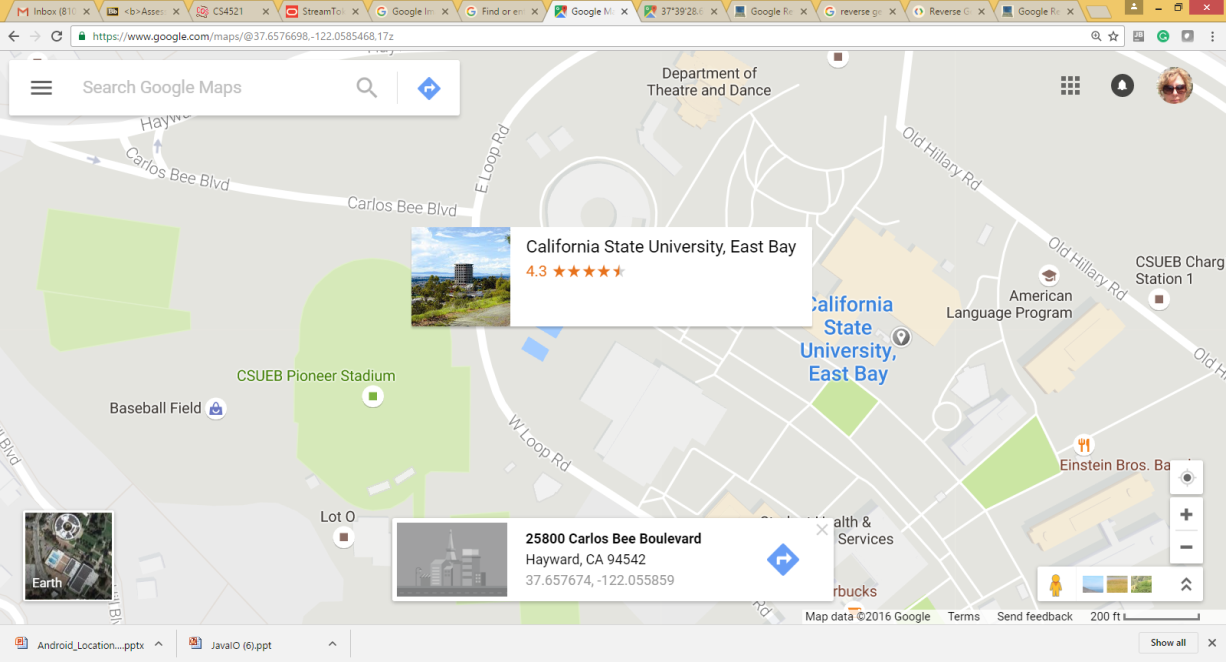 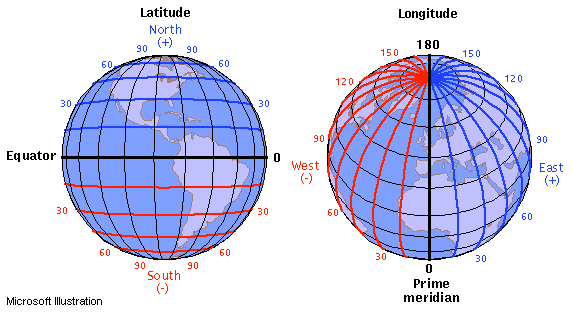 GOOGLE Maps in transition
There is a v1 and v2 Google Maps API.
Both are presented here
Use the later version  
Warning depending on version of emulator it may not support v2 yet  but, you can test on device too and frankly better if you are using Location Services (like GPS) anyways
Newer Google Maps API v2
--note v1 is deprecated!
NEWER Google Maps Android API v2 --- whats New
part of the Google Play services SDK, 
Use MapFragment class
(version 1 used MapActivity 
Version 2 uses vector tiles. Their data representation is smaller, so maps appear in your apps faster, and use less bandwidth. 
Caching is improved, so users will typically see a map without empty areas. 
Maps are now 3D. You can change user perspective
PROBLEM: newer v2 is not supported on some Android Emulator –make sure AVD has Google Play SDK
Generally best to have a physical device to test.

ALSO: devices not supporting OpenGL ES2.0 won't be able to run apps with maps  (but, these are generally older devices)
HACK –I got to work
Spent a few hours on this
See our website  http://algebra.sci.csueastbay.edu/~grewe/CS4521/Mat/Android/Eclipse/HACK_AVD_Work_With_Map_API_V2.html
App must ask for permissions
In AndroidManifest.xml file (right after <manifest tag):
<uses-permission android:name="android.permission.INTERNET"/><uses-permission android:name="android.permission.ACCESS_NETWORK_STATE"/><uses-permission android:name="android.permission.WRITE_EXTERNAL_STORAGE"/><!-- The following two permissions are not required to use     Google Maps Android API v2, but are recommended. --><uses-permission android:name="android.permission.ACCESS_COARSE_LOCATION"/><uses-permission android:name="android.permission.ACCESS_FINE_LOCATION"/>
App specify use of OpenGL –maps use this to draw (recommended…not required yet)
The Google Maps Android API uses OpenGL ES version 2 to render the map. If OpenGL ES version 2 is not installed, your map will not appear. 
We recommend that you add the following <uses-feature> element as a child of the <manifest> element inAndroidManifest.xml:
<uses-feature        android:glEsVersion="0x00020000"        android:required="true"/>
HOW TO: Adding Map code (v2) to your Project
Download and configure the Google Play services SDK. The Google Maps Android API is distributed as part of this SDK.  (DONE BEFORE)
Obtain an API key. To do this, you will need to register a project in the Google APIs Console, and get a signing certificate for your app.
 Setup your Project to say it is using the GooglePlay Services
Specify settings in the Application Manifest. Add a map to a new or existing Android project.
HOW to create app using Google Maps
Follow for latest details
https://developers.google.com/maps/documentation/android/start#install_and_configure_the_google_play_services_sdk
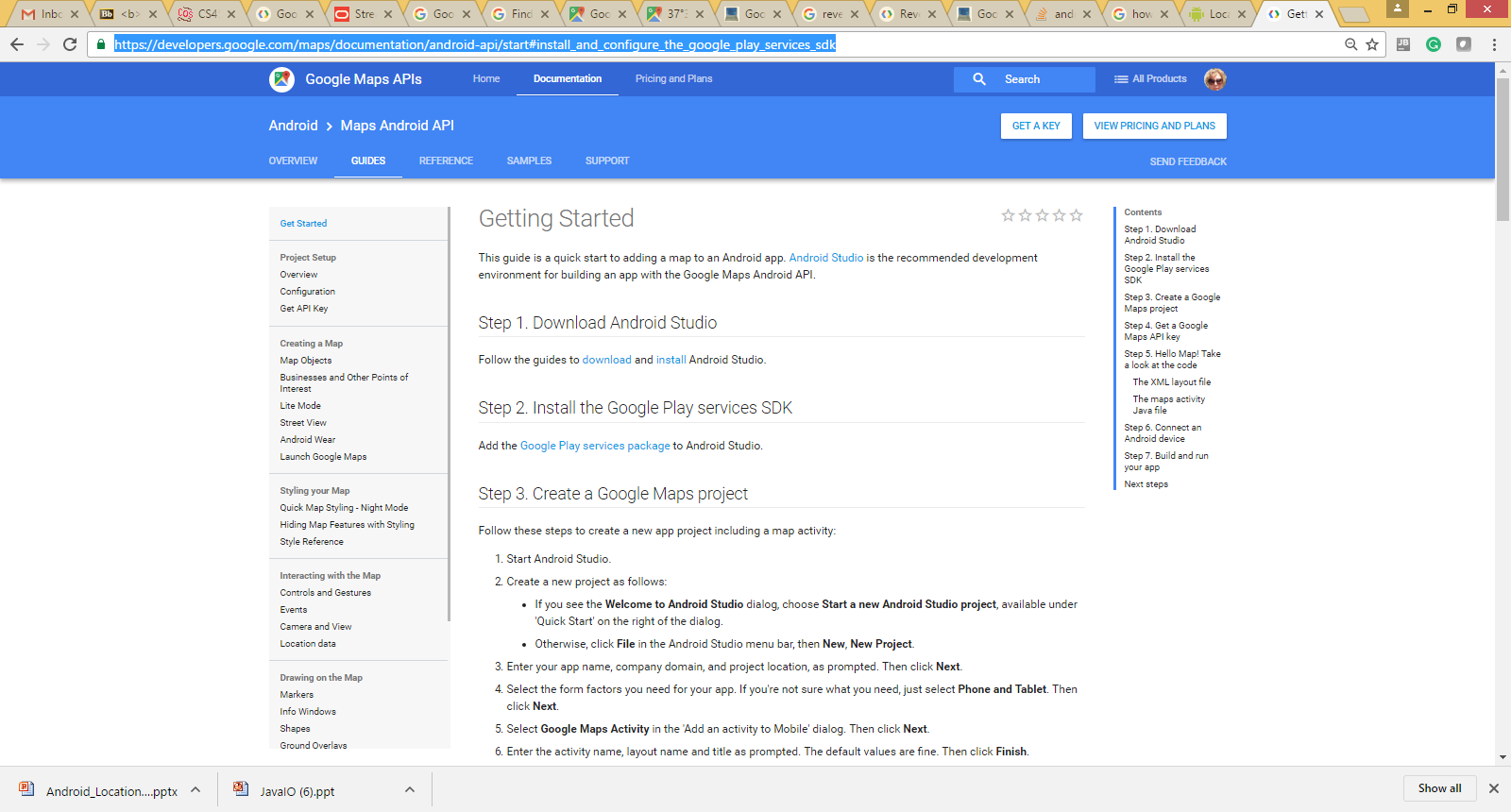 Next – register your app for Google API key & add map code
See next example
Need to register your app (pacakgename.app) in google console to use maps to get api key 
Update your Android project (typically manifest file) to contain this new api key
Add MapFragment (or other related class) to display and configure a Google map.
App using Maps
Step by Step with Android Studio
Two alternatives
OPTION 1: Start project out as a MapActivity project


OPTION 2:Integrate maps into existing project
Option 1:  start out as a MapActivity Project
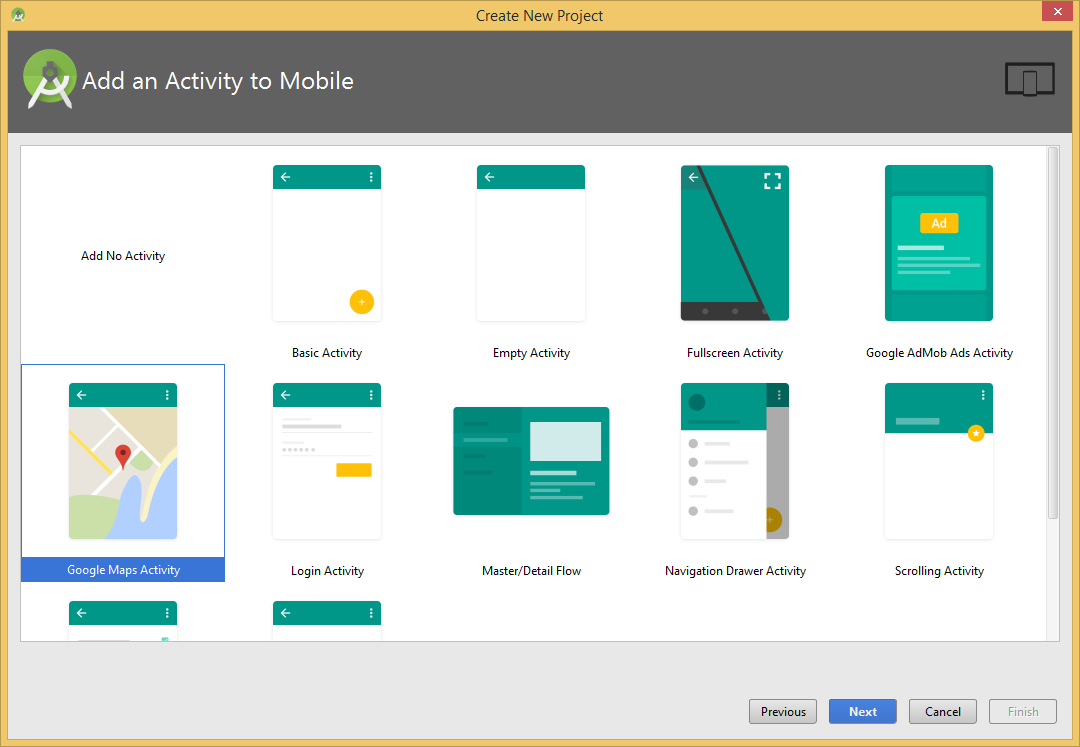 Create Project
Create a new project as follows:
Enter your app name, company domain, and project location, as prompted. Then click Next.
Select the form factors you need for your app. If you're not sure what you need, just select Phone and Tablet. Then click Next.
Select Google Maps Activity in the 'Add an activity to Mobile' dialog. Then click Next.
Enter the activity name, layout name and title as prompted. The default values are fine. Then click Finish.
Edit your Activity and get Maps API setup
Obviously edit your MapActivity and Project to add functionality YOU WANT

FOR MAPS API KEY follow instructions (you will edit your google_maps_api.xml) https://developers.google.com/maps/documentation/android-api/start
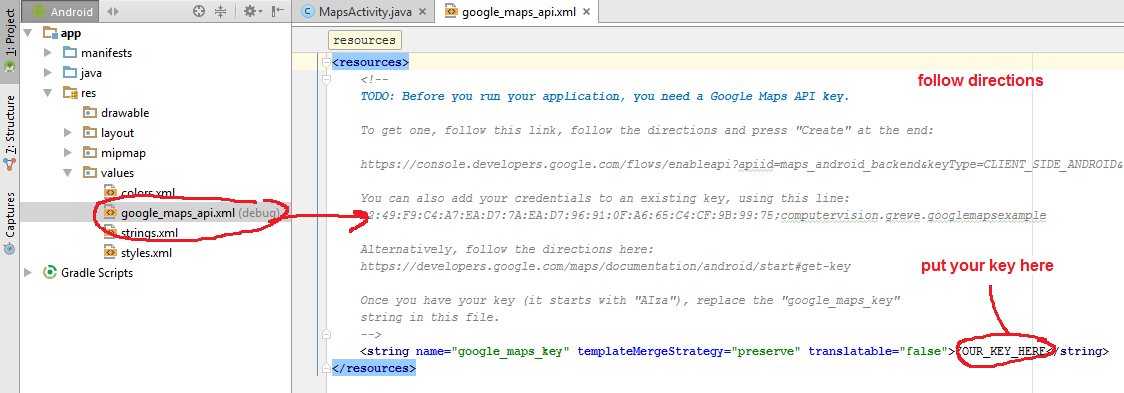 Getting key –the start
(must have google account)
Here following URL in the google_maps_api.xml file
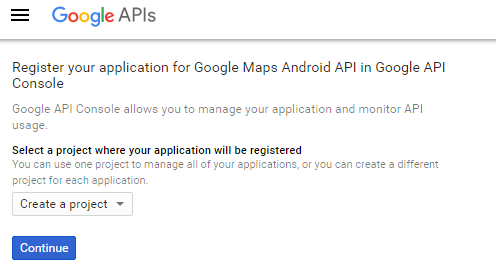 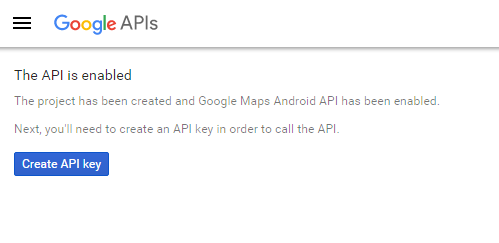 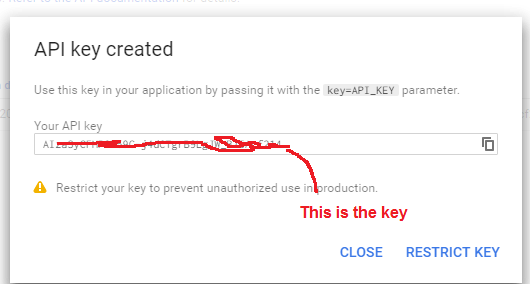 Install Google Play Services
FOLLOW DIRECTIONS ON developer.android.com ---it can change so I am not going to teach this in class—you read and follow instructions.

To learn how to install the package, see Installing the Maps API SDK. 

See specifically https://developer.android.com/google/play-services/setup.html#Setup
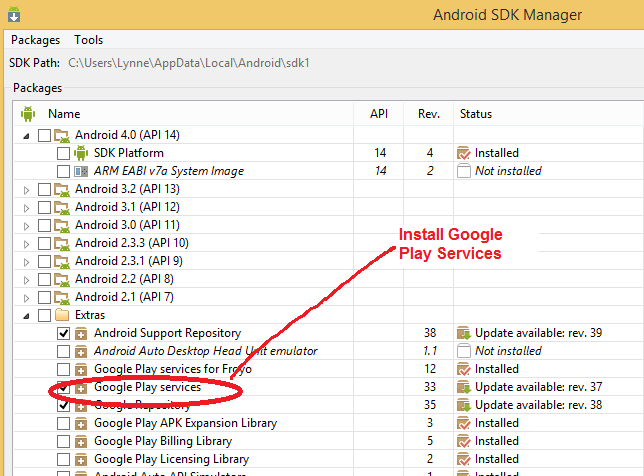 Make AVD using Google Play Services SDK
Option 2:  Integrate Maps into existing project
--or new one you don’t want main activity to be a map
STEP 1: Install Google Play Services
FOLLOW DIRECTIONS ON developer.android.com ---it can change so I am not going to teach this in class—you read and follow instructions.

To learn how to install the package, see Installing the Maps API SDK. 

See specifically https://developer.android.com/google/play-services/setup.html#Setup
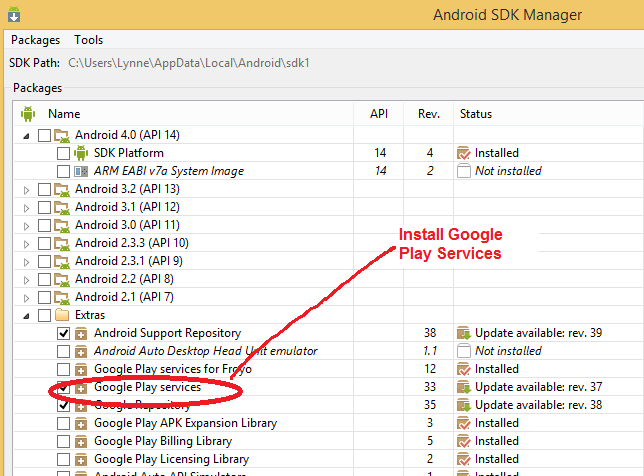 STEP 2: Setting up a Project to use Google Play Services
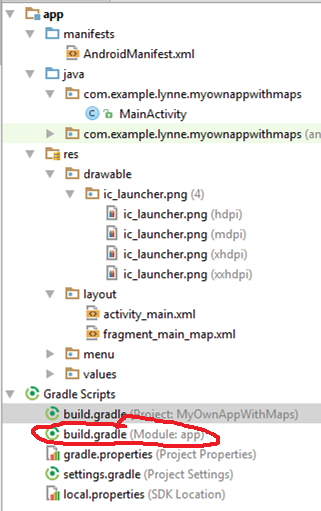 Unfortunately pretty manual process
STEP 2.1 Open the build.gradle file inside your application module directory.Note: Android Studio projects contain a top-level build.gradle file and a build.gradle file for each module. Be sure to edit the file for your application module. See Building Your Project with Gradle for more information about Gradle.
Add a new build rule under dependencies for the latest version of play-services. For example:|apply plugin: 'com.android.application' ... dependencies { compile 'com.android.support:appcompat-v7:21.0.3' compile 'com.google.android.gms:play-services:6.5.87' } Be sure you update this version number each time Google Play services is updated.
If you don’t know the correct playservice version you installed --- look at C:\Users\**\AppData\Local\Android\sdk\extras\google\m2repository\com\google\android\gms\play-services
STEP 2.1: continued
Save the changes and click Sync Project with Gradle Files  in the toolbar.
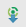 STEP 2.2 : Add google Play services VERSION to the manifest file
Edit your application's AndroidManifest.xml file, and add the following declaration within the <application> element. This embeds the version of Google Play services that the app was compiled with.
<meta-data    android:name="com.google.android.gms.version"    android:value="@integer/google_play_services_version" />
STEP 3: Get an API Key
you have to add a Maps API key to your application. 
The key is free
Get  a Maps API key from the Google APIs Console by providing your application's signing certificate and its package name. 
YOU NEED A CERTIFICATE
THIS PROCESS CAN CHANGE – you need to follow instructions at developer.android.com 
https://developers.google.com/maps/documentation/android/start#get_an_android_certificate_and_the_google_maps_api_key
STEP 3: Get an API Key--- you need to sign your application
The certificate does not need to be signed by a certificate authority: it is perfectly allowable, and typical, for Android applications to use self-signed certificates.
See developer.android.com for details on how to sign your Application  
See http://developer.android.com/tools/publishing/app-signing.html
STEP 3: More on signing your app
See https://developer.android.com/tools/publishing/app-signing.html
Android Studio signs your app in debug mode automatically when you run or debug your project from the IDE.
Debug key info (The debug keystore is located in $HOME/.android/debug.keystore)
You can’t publish the app with this debug key
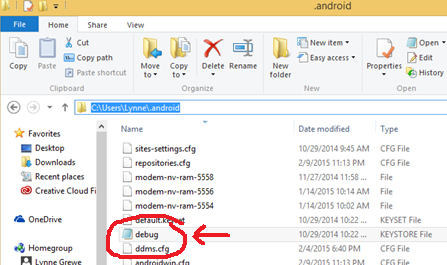 Location on windowsC:/Users/name/.android
STEP 3: getting the certificate information  towards getting your Maps API Key   DEBUG CASE ONLY (see developer.android.com)
List the SHA-1 fingerprint.
For Linux or OS X, open a terminal window and enter the following:
keytool -list -v -keystore ~/.android/debug.keystore -alias androiddebugkey -storepass android -keypass android
For Windows Vista and Windows 7, run:
keytool -list -v -keystore "C:\Users\your_user_name\.android\debug.keystore" -alias androiddebugkey -storepass android -keypass android
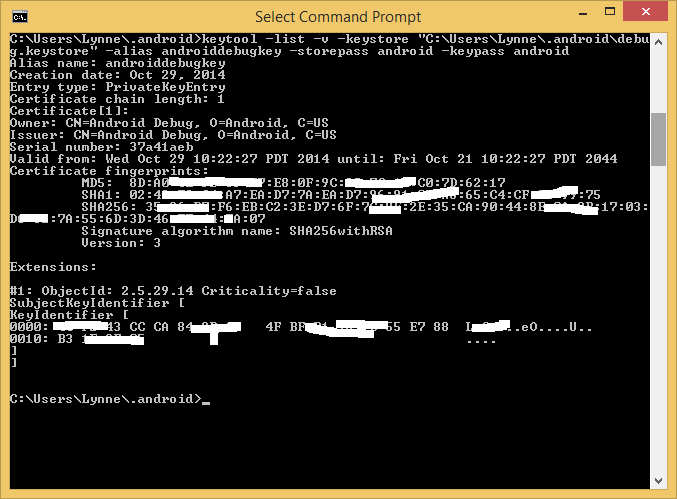 STEP 3: getting the certificate information  towards getting your Maps API Key   DEBUG CASE ONLY (see developer.android.com)
(e.g. mine is C:\Users\grewe\.android\debug.keystore)
List the SHA-1 fingerprint.
keytool -list -v -keystore "C:\Users\your_user_name\.android\debug.keystore" -alias androiddebugkey -storepass android -keypass android
You should see output similar to this:  




The line that begins SHA1 contains the certificate's SHA-1 fingerprint. The fingerprint is the sequence of 20 two-digit hexadecimal numbers separated by colons.
Alias name: androiddebugkey Creation date: Jan 01, 2013 Entry type: PrivateKeyEntry Certificate chain length: 1 Certificate[1]: Owner: CN=Android Debug, O=Android, C=US Issuer: CN=Android Debug, O=Android, C=US Serial number: 4aa9b300 Valid from: Mon Jan 01 08:04:04 UTC 2013 until: Mon Jan 01 18:04:04 PST 2033 Certificate fingerprints:      MD5:  AE:9F:95:D0:A6:86:89:BC:A8:70:BA:34:FF:6A:AC:F9      SHA1: BB:0D:AC:74:D3:21:E1:43:07:71:9B:62:90:AF:A1:66:6E:44:5D:75      Signature algorithm name: SHA1withRSA      Version: 3
Step 3-1 Getting Map API Key using SHA fingerprint from Certificate your App is signed with
To get a project and register for the API:
In a browser, navigate to the Google APIs Console.   (https://code.google.com/apis/console)
If you haven't used the Google APIs Console before, you're prompted to create a project that you use to track your usage of the Google Maps Android API. Click Create Project; the Console creates a new project called API Project. On the next page, this name appears in the upper left hand corner. To rename or otherwise manage the project, click on its name.
If you're already using the Google APIs Console, you will immediately see a list of your existing projects and the available services. It's still a good idea to use a new project for Google Maps Android API, so select the project name in the upper left hand corner and then click Create.
You should see a list of APIs and services in the main window. If you don't, select Services from the left navigation bar.
In the list of services displayed in the center of the page, scroll down until you see Google Maps Android API v2. To the right of the entry, click the switch indicator so that it is on.
This displays the Google Maps Android API Terms of Service. If you agree to the terms of service, click the checkbox below the terms of service, then click Accept. This returns you to the list of APIs and services.
Step 3-1: Setting up app in Google Console to include Maps api
Here you can see I selected maps api “Google Maps Android API v2.”  to be turned on…you can add whatever else you want
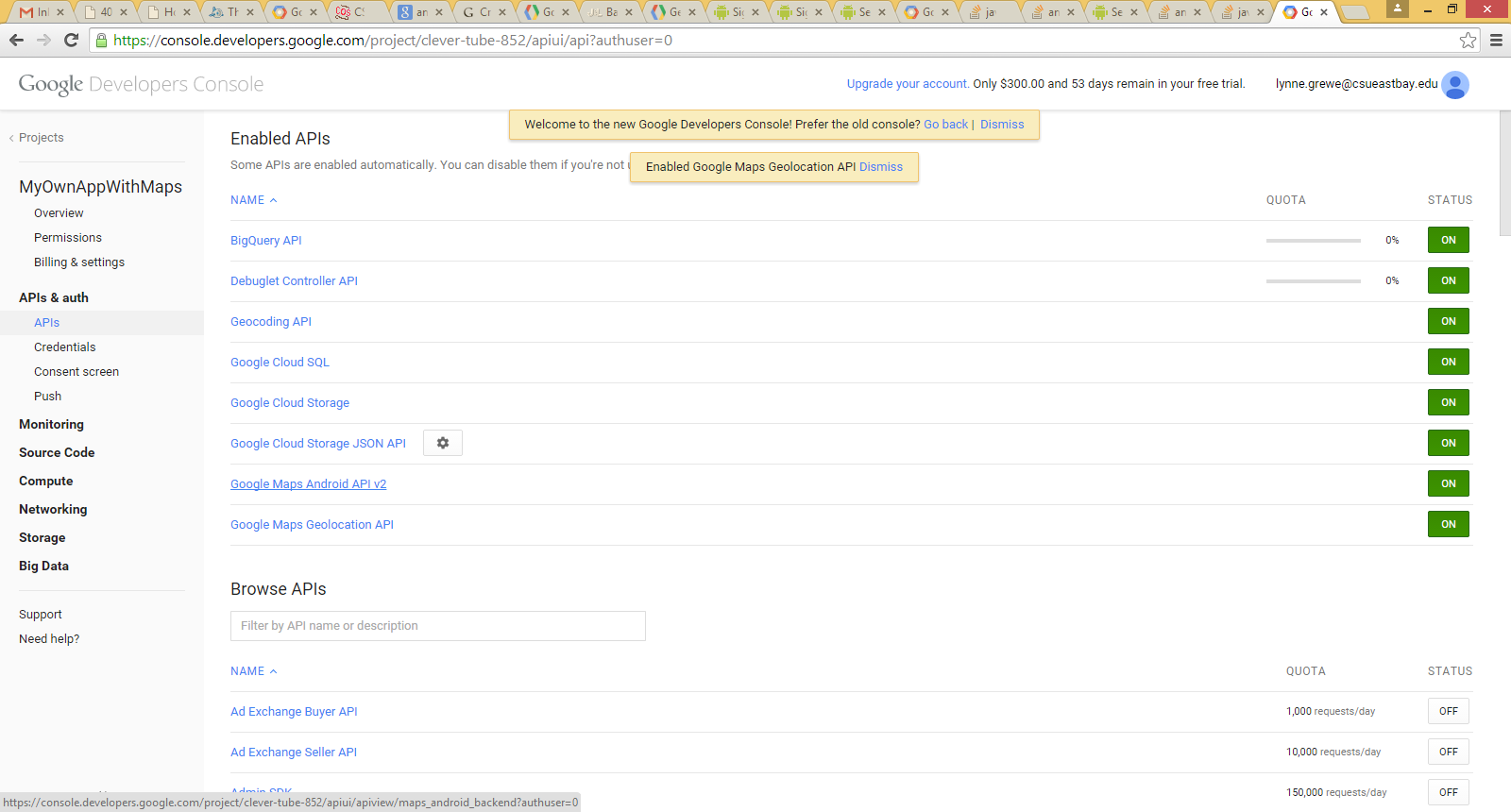 Step 3-1 Getting Map API Key using SHA fingerprint from Certificate your App is signed with
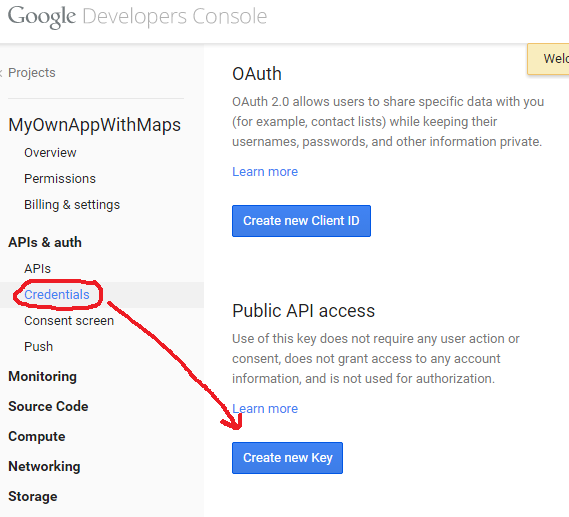 Part 1 ---
APIs -> Credentials-> Create New Key
Step 3-1 continued….
Now select “Android Key”
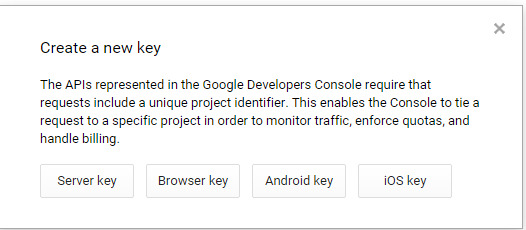 Step 3-1 continued….
Now fill in the SHA-1 number followed by ; and your project’s package name
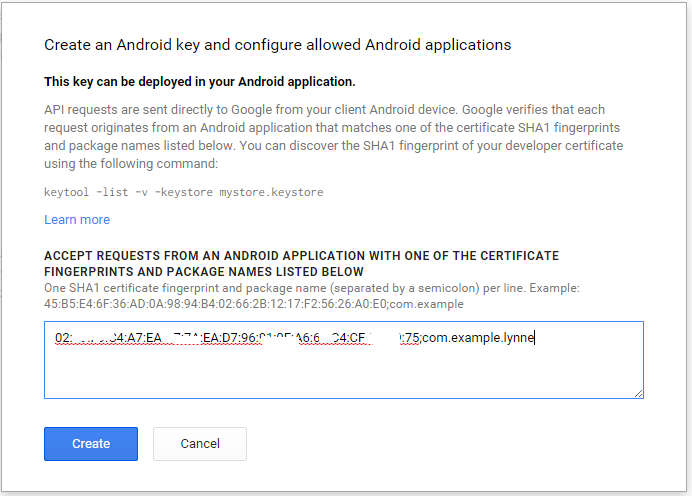 Step 3-1 now you will get the Maps API key you can use
Now you can go back to console anytime you want to see the API key –but, you will need it in the next step to add to your manifest file
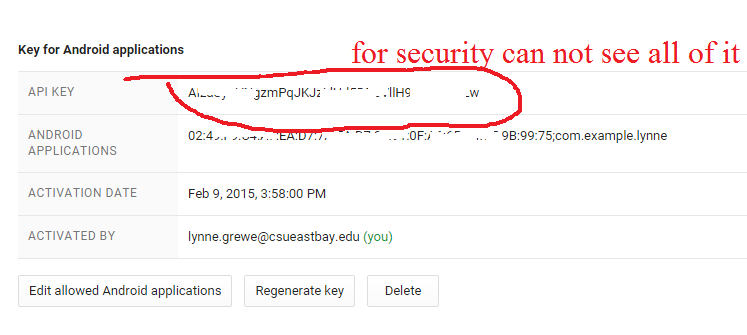 Step 3-1 Getting Map API Key using SHA fingerprint from Certificate your App is signed with
Part 1 ---
clickRegisterchooseID
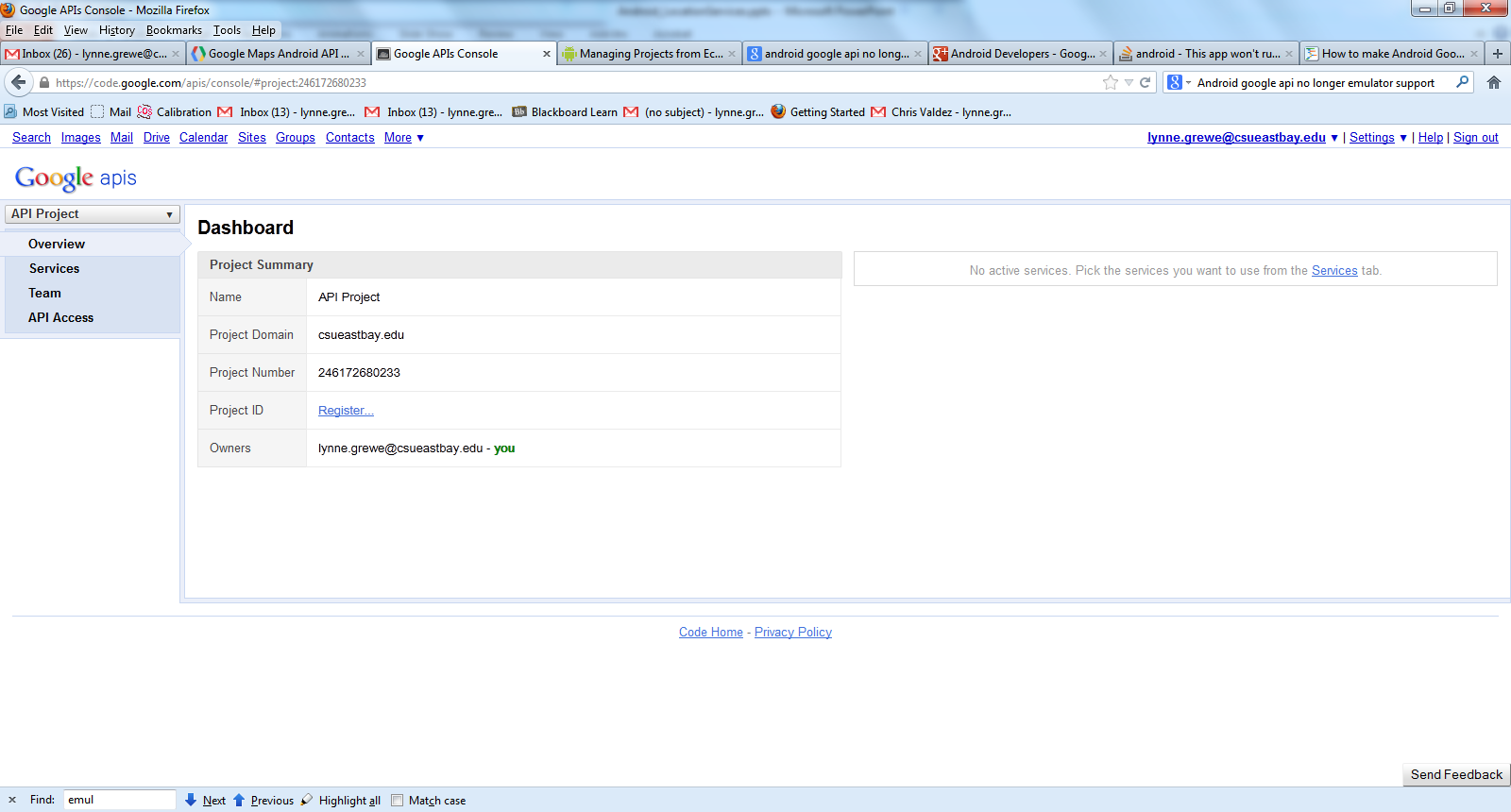 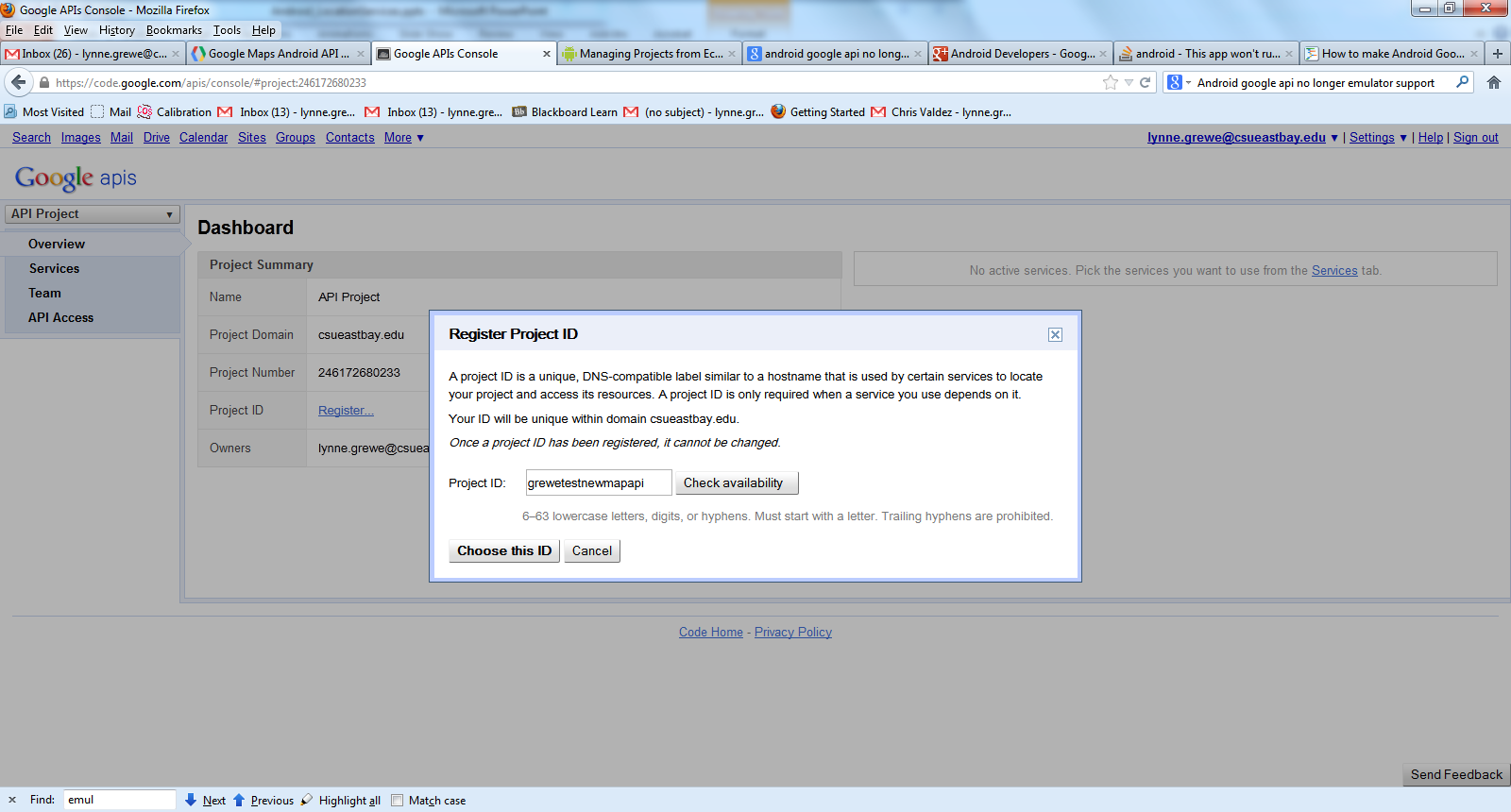 STEP 3-2: PUT Maps API key in Applications Manifest file
AndroidManifest.xml
To add the key to your application:
1) ADD between <application> and </application>:
<meta-data    android:name="com.google.android.maps.v2.API_KEY"    android:value="your_api_key"/>substituting your API key for your_api_key. 
This element sets the key com.google.android.maps.v2.API_KEY to the value your_api_key and makes the API key visible to any MapFragment in your application.
2) ADD permission to use maps (note: replace com.example.mapdemo with the package name of your application)
<permission android:name="com.example.mapdemo.permission.MAPS_RECEIVE" android:protectionLevel="signature"/> 
<uses-permission android:name="com.example.mapdemo.permission.MAPS_RECEIVE"/>
STEP 3-2: PUT Maps API key in Applications Manifest file
AndroidManifest.xml
CONTINUED
3) ADD following permissions (some you may change depending on app needs)
<uses-permission android:name="android.permission.INTERNET"/><uses-permission android:name="android.permission.WRITE_EXTERNAL_STORAGE"/><uses-permission android:name="com.google.android.providers.gsf.permission.READ_GSERVICES"/><uses-permission android:name="android.permission.ACCESS_COARSE_LOCATION"/><uses-permission android:name="android.permission.ACCESS_FINE_LOCATION"/>
4) Add for graphics the feature  under <manifest> tag
<uses-feature  android:glEsVersion="0x00020000"  android:required="true"/>
Step 3-2: finish
Re build project
Now you are ready to add some map api code calls to your application.
Step 4 – Adding a MapFragment to Activity
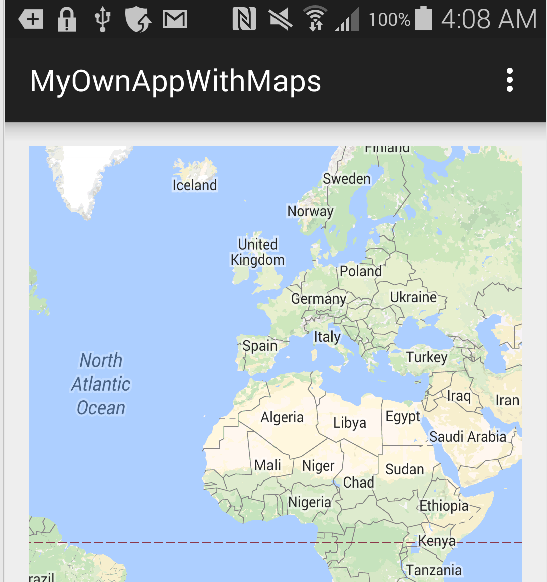 First Android Manifest file complete
<?xml version="1.0" encoding="utf-8"?>
<manifest xmlns:android="http://schemas.android.com/apk/res/android" package="com.example.lynne.myownappwithmaps" >

    <uses-permission android:name="android.permission.INTERNET" />
    <uses-permission android:name="android.permission.ACCESS_NETWORK_STATE" />
    <uses-permission android:name="android.permission.WRITE_EXTERNAL_STORAGE" />
    <uses-permission android:name="com.google.android.providers.gsf.permission.READ_GSERVICES" />
    <!--
 The ACCESS_COARSE/FINE_LOCATION permissions are not required to use
         Google Maps Android API v2, but are recommended.
    -->
    <uses-permission android:name="android.permission.ACCESS_COARSE_LOCATION" />
    <uses-permission android:name="android.permission.ACCESS_FINE_LOCATION" />
    <uses-feature android:glEsVersion="0x00020000" android:required="true"/>





    <application
        android:allowBackup="true"
        android:icon="@drawable/ic_launcher"
        android:label="@string/app_name"
        android:theme="@style/AppTheme" >



        <activity
            android:name=".MainActivity"
            android:label="@string/app_name" >
            <intent-filter>
                <action android:name="android.intent.action.MAIN" />

                <category android:name="android.intent.category.LAUNCHER" />
            </intent-filter>
        </activity>

        <meta-data android:name="com.google.android.gms.version" android:value="@integer/google_play_services_version"/>

        <meta-data android:name="com.google.android.maps.v2.API_KEY" android:value="AIzaSyBxv3C2D8sGDLCTJtEeN5L0pedYq44JNtA"/>


    </application>

</manifest>
Step 4 – Adding a MapFragment to Activity
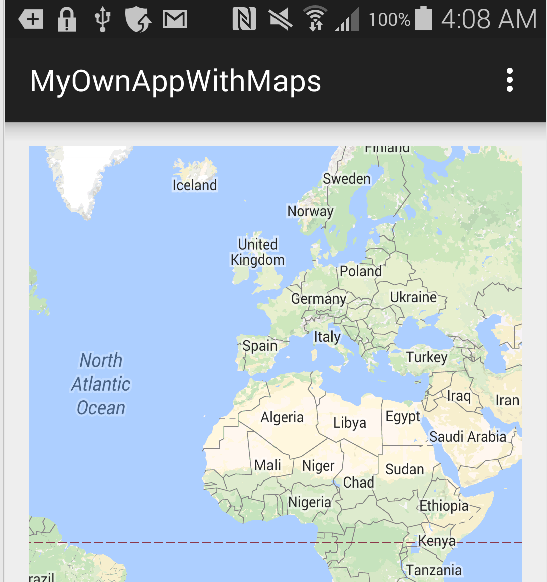 First Android Manifest file complete
    <application
        android:allowBackup="true"
        android:icon="@drawable/ic_launcher"
        android:label="@string/app_name"
        android:theme="@style/AppTheme" >

        <activity
            android:name=".MainActivity"
            android:label="@string/app_name" >
            <intent-filter>
                <action android:name="android.intent.action.MAIN" />
                <category android:name="android.intent.category.LAUNCHER" />
            </intent-filter>
        </activity>
Step 4 – Adding a MapFragment to Activity
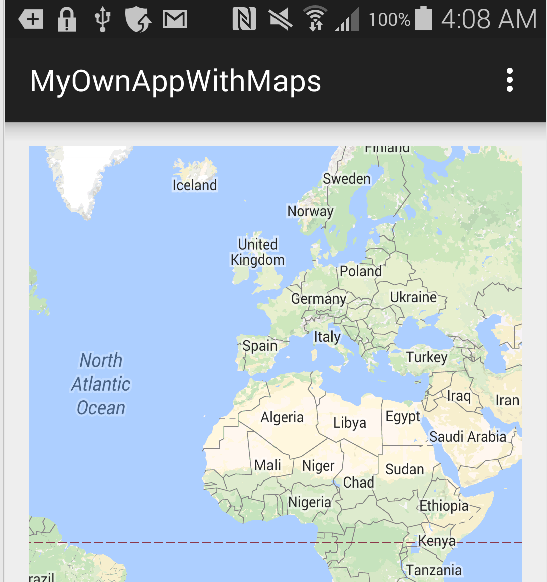 First Android Manifest file complete
    
        <meta-data android:name="com.google.android.gms.version" android:value="@integer/google_play_services_version"/>

        <meta-data android:name="com.google.android.maps.v2.API_KEY" android:value="AIzaSyBxv3C2D8sGDLCTJtEeN5L0pedYq44JNtA"/>


    </application>

</manifest>
Step 4- Activity class
public static class PlaceholderFragment extends Fragment {

        public PlaceholderFragment() {
        }

        @Override
        public View onCreateView(LayoutInflater inflater, ViewGroup container,
                                 Bundle savedInstanceState) {
            View rootView = inflater.inflate(R.layout.fragment_main_map, container, false);
            return rootView;
        }
    }
}
public class MainActivity extends ActionBarActivity {

    @Override
    protected void onCreate(Bundle savedInstanceState) {
        super.onCreate(savedInstanceState);
        setContentView(R.layout.activity_main);
        if (savedInstanceState == null) {
            getSupportFragmentManager().beginTransaction()
                    .add(R.id.container, new PlaceholderFragment())
                    .commit();
        }
    }
Step 4- Fragments xml layout
<RelativeLayout xmlns:android="http://schemas.android.com/apk/res/android"
    xmlns:tools="http://schemas.android.com/tools" android:layout_width="match_parent"
    android:layout_height="match_parent" android:paddingLeft="@dimen/activity_horizontal_margin"
    android:paddingRight="@dimen/activity_horizontal_margin"
    android:paddingTop="@dimen/activity_vertical_margin"
    android:paddingBottom="@dimen/activity_vertical_margin"
    tools:context=".MainActivity$PlaceholderFragment">

    <fragment xmlns:android="http://schemas.android.com/apk/res/android"
        android:id="@+id/map"
        android:layout_width="match_parent"
        android:layout_height="match_parent"
        android:name="com.google.android.gms.maps.MapFragment"/>


</RelativeLayout>
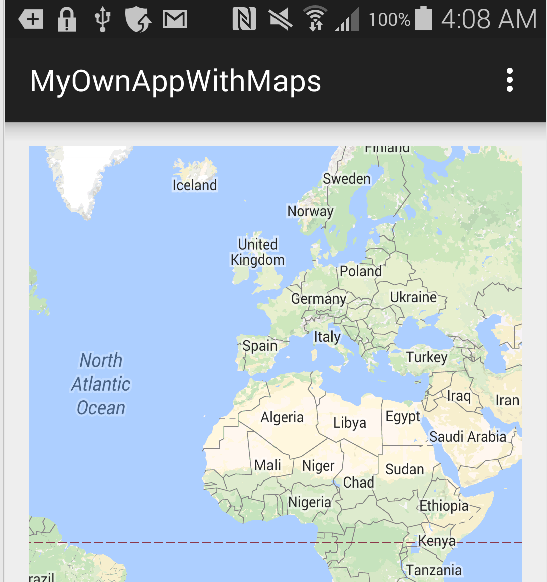 Lets look at a slightly differently coded step 4
……MapFragment declared in Activities layout.xml file rather than as in past example done with code and Fragment class you defined
Step 4: ADDING MapFragment to your layout – Activity here is simple
Android API 12 or later
Main.xml
<?xml version="1.0" encoding="utf-8"?><fragment xmlns:android="http://schemas.android.com/apk/res/android"  android:id="@+id/map"  android:layout_width="match_parent"  android:layout_height="match_parent"  class="com.google.android.gms.maps.MapFragment"/>
ACTIVITYpackage com.example.mapdemo;import android.app.Activity;import android.os.Bundle;public class MainActivity extends Activity {    @Override    protected void onCreate(Bundle savedInstanceState) {        super.onCreate(savedInstanceState);        setContentView(R.layout.main);    }}
Build and run your application.
ADDING MapFragment XML options---add to main.xml
<fragment xmlns:android="http://schemas.android.com/apk/res/android"
        xmlns:map="http://schemas.android.com/apk/res-auto"
  android:id="@+id/map"
  android:layout_width="match_parent"
  android:layout_height="match_parent"
  map:cameraBearing="112.5"
  map:cameraTargetLat="-33.796923"
  map:cameraTargetLng="150.922433"
  map:cameraTilt="30"
  map:cameraZoom="13"
  map:mapType="normal"
  map:uiCompass="false"
  map:uiRotateGestures="true"
  map:uiScrollGestures="false"
  map:uiTiltGestures="true"
  map:uiZoomControls="false"
  map:uiZoomGestures="true"
  class="com.google.android.gms.maps.MapFragment"/>
Changing Map in Code—inside Activity
public class MapPane extends Activity implements OnMapReadyCallback {
protected void onCreate(Bundle savedInstanceState) {     MapFragement mapfrag;
    super.onCreate(savedInstanceState); 
    setContentView(R.layout.activity_main);
    //Grab MapFragment
    mapfrag = ((MapFragment) getFragmentManager().findFragmentById(R.id.map)) .getMap(); 


     // Grab the Map from MapFragment
     mapFragment.getMapAsync(this);
}
NOTE: This activityis acting as an OnMapReadyCallbackclass and implements (next page)
onMapReady method that gets the 
Actual GoogleMap instance to manipulate
Changing Map in Activity Code--continued
NOTE: This activityis acting as an OnMapReadyCallbackclass and implements (next page)
onMapReady method that gets the 
Actual GoogleMap instance to manipulate
Indise the Activity


@Override    public void onMapReady(GoogleMap map) {        LatLng sydney = new LatLng(-33.867, 151.206);       // CREATING MARKER
    Marker hamburg = map.addMarker(new MarkerOptions().position(HAMBURG) .title("Hamburg")); 
    Marker kiel = map.addMarker(new MarkerOptions() .position(KIEL) .title("Kiel") .snippet("Kiel is cool") .icon(BitmapDescriptorFactory .fromResource(R.drawable.ic_launcher))); 

    // Move the camera instantly to hamburg with a zoom of 15.               
     map.moveCamera(CameraUpdateFactory.newLatLngZoom(HAMBURG, 15)); // Zoom in, animating camera. 
     map.animateCamera(CameraUpdateFactory.zoomTo(10), 2000, null); 
}
Remember to Run in emulator you must try a Hack (I have not gotten it to work yet)
FOR EMULATION: Create AVD that uses Google Play Services (NOTE that you need to do a HACK here for emulator to work – see previous slides)

What you see when you try to run in emulator
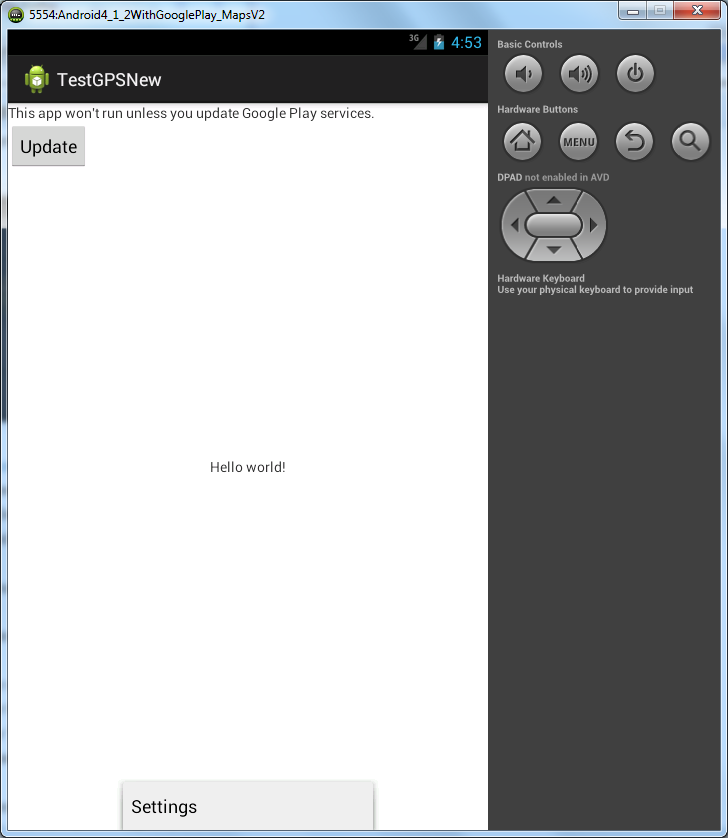 Better yet
Run on your real HW device!!!!
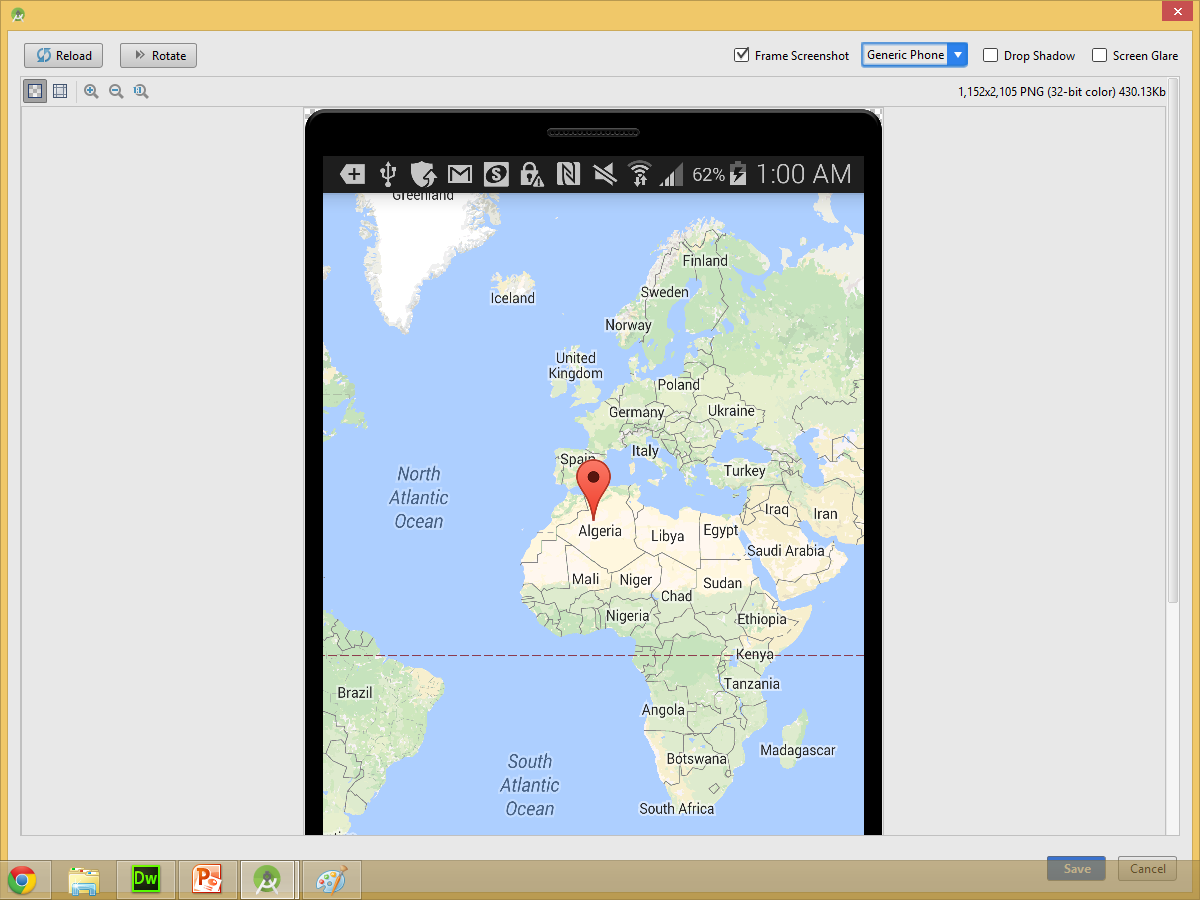 Example of Map app in Android Studio
Using the default GoogleMapsActivity launch interface … which uses the SupportMapFragment class instance specified as a fragment in the Activity’s layout.xml file
AndroidStudio: example project with launch activity a map interface
Here you create project of type “GoogleMapsActivity”
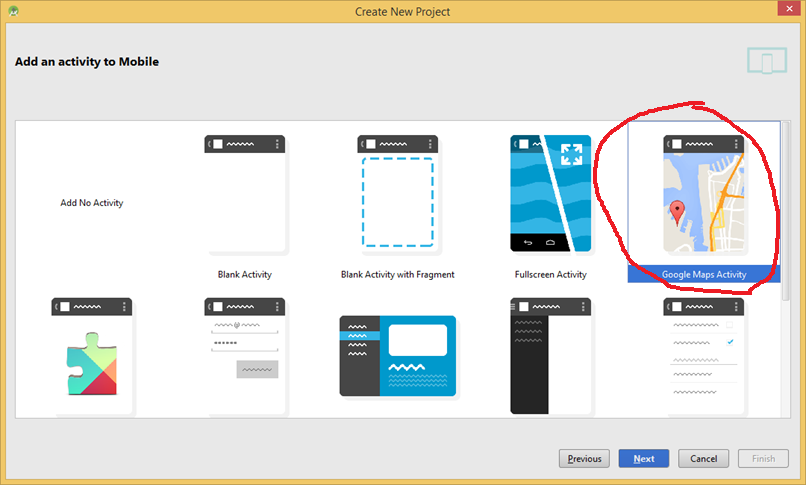 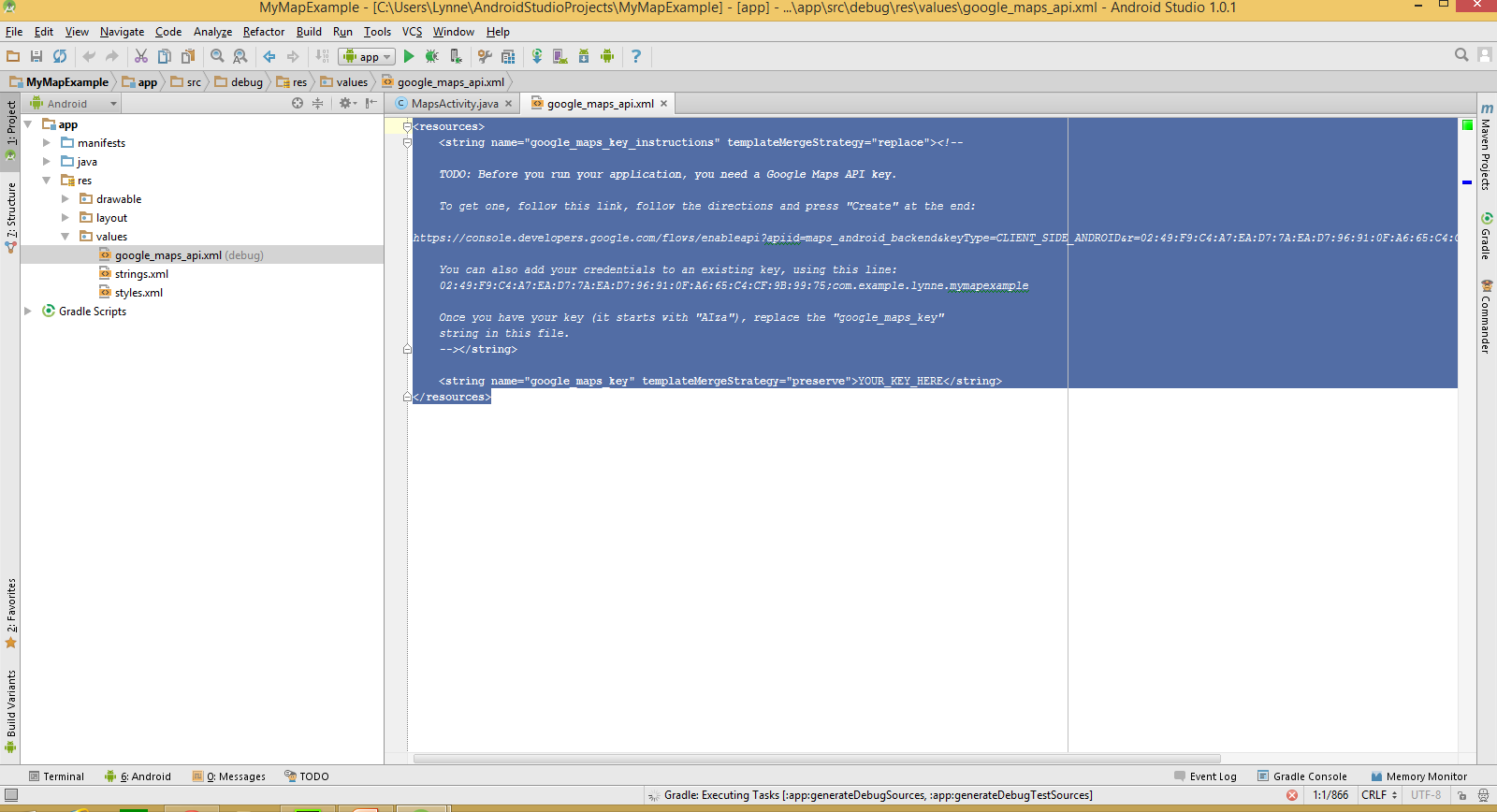 Android Studio ExampleContinued
When you create an App using GoogleMapsActivity it will setup a file called google_maps_api.xml that will contain  Google Maps key
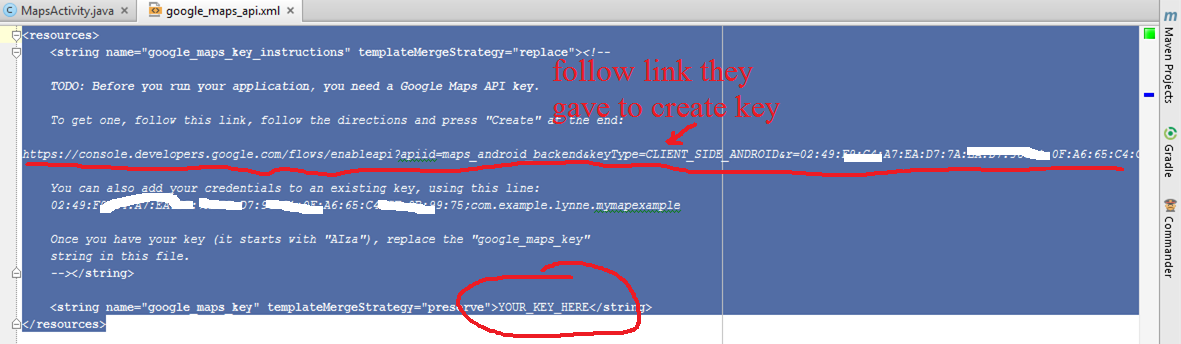 Following link to get api key- step 1
HERE is URL it created for me https://console.developers.google.com/project/our-reason-852/apiui/credential?keyType=CLIENT_SIDE_ANDROID&r=02:33:F9:24:A7:EA:29:7A:32:D7:48:0F:09:33:65:AF:CF:3B:C6:75%3Bcom.example.lynne.mymapexample#
>>which takes me to a google developers console ready to create a new project registration for my com.example.lynne.mymapexample   app
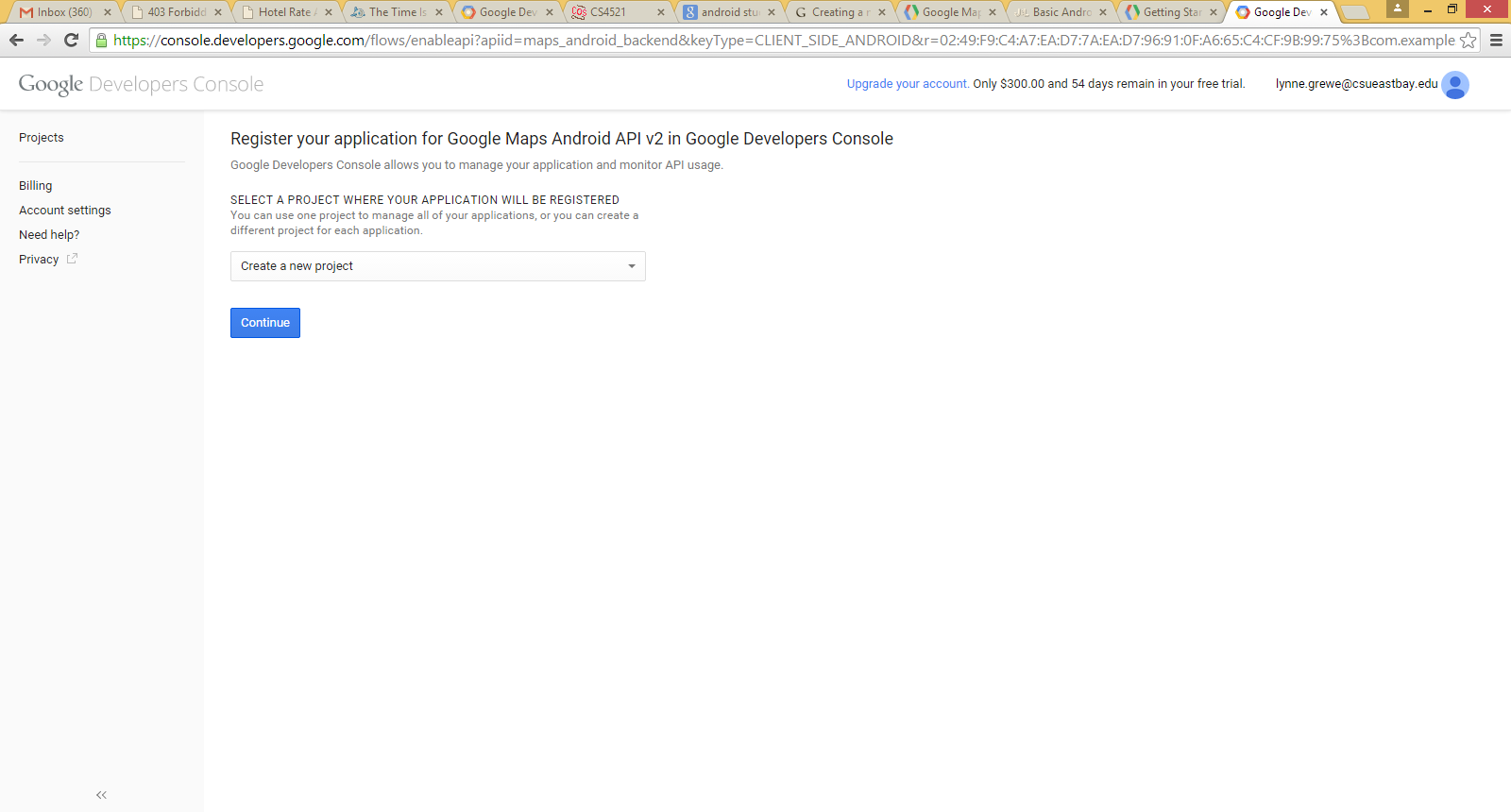 This is really
the same as step3 in previous examples
--Getting the API key
But has been a bit simplifiedcopies in automatically the SHA-1 fingerprint in URL request
Getting api key –step 2
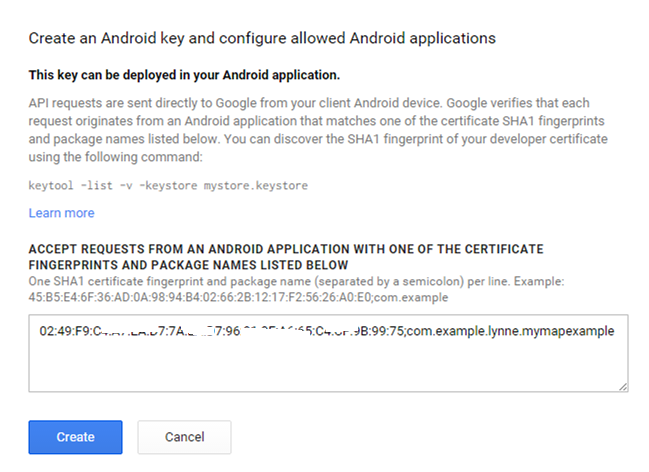 Getting api key –step 3
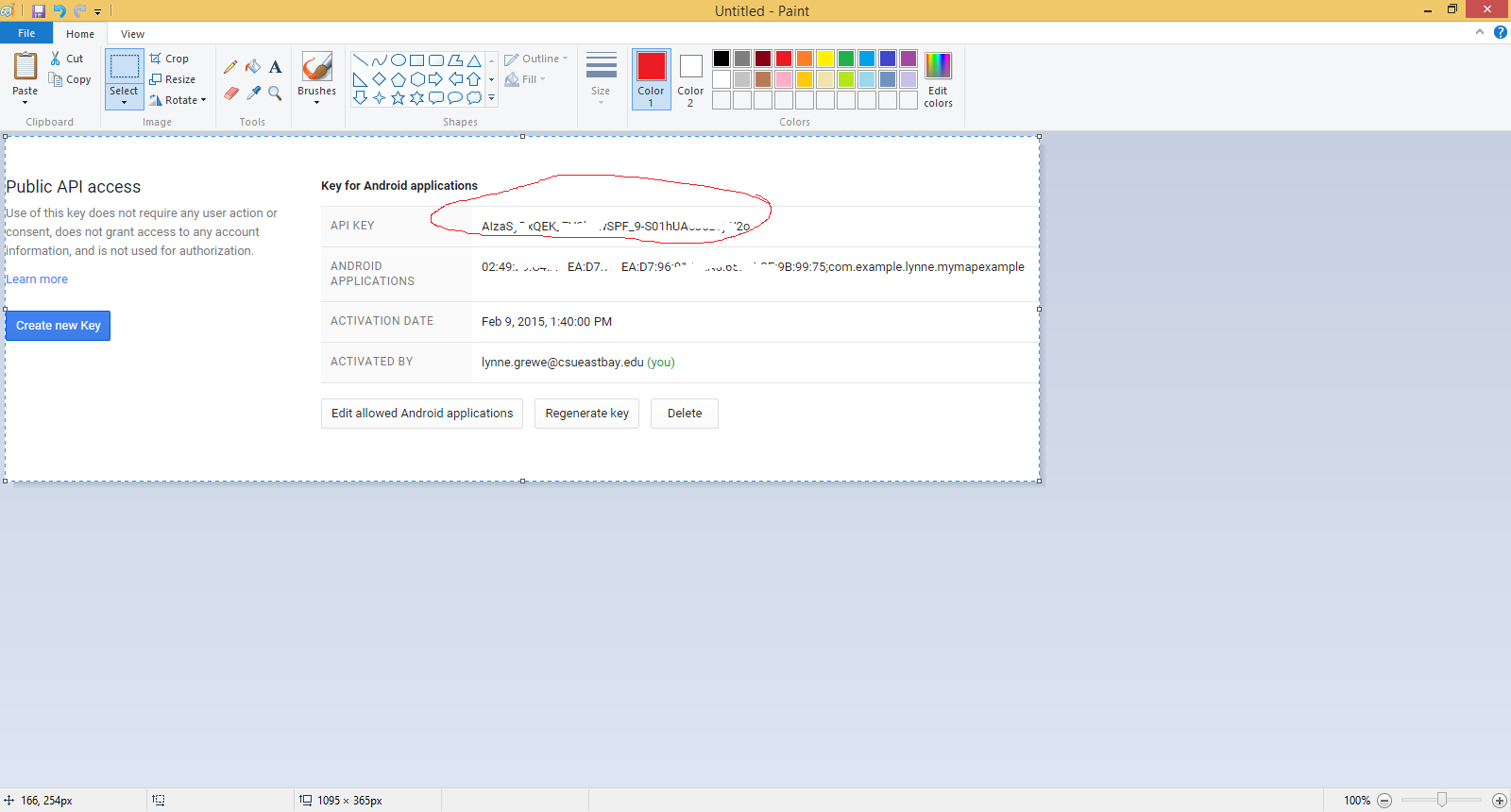 The default Android Studio Maps Activity class
private void setUpMapIfNeeded() {
        // Do a null check to confirm have not already instantiated map
        if (mMap == null) {
            // Try to obtain the map from the SupportMapFragment.
            mMap = ((SupportMapFragment) getSupportFragmentManager().findFragmentById(R.id.map)).getMap();
            // Check if we were successful in obtaining the map.
            if (mMap != null) {
                setUpMap();
            }
        }
    }
 
//where we can add markers or lines, add listeners move camera\
    private void setUpMap() {
        mMap.addMarker(new MarkerOptions().position(new LatLng(30, 0)).title("Marker"));
    }
}
public class MapsActivity extends FragmentActivity {

    private GoogleMap mMap; // Might be null if Google Play services APK is not available.
    @Override
    protected void onCreate(Bundle savedInstanceState) {
        super.onCreate(savedInstanceState);
        setContentView(R.layout.activity_maps);
        setUpMapIfNeeded();
    }

    @Override
    protected void onResume() {
        super.onResume();
        setUpMapIfNeeded();
    }
activity_maps.xml
<fragment xmlns:android="http://schemas.android.com/apk/res/android"
    xmlns:tools="http://schemas.android.com/tools" android:layout_width="match_parent"
    android:layout_height="match_parent" android:id="@+id/map" tools:context=".MapsActivity"
    android:name="com.google.android.gms.maps.SupportMapFragment" />
STOP----
Note the method getMap  is deprecated –kind of surprising as that was auto generated code by AndroidStudio ---
It is replaced by use of getMapAsync(OnMapReadyCallback callback)
Sets a callback object which will be triggered when the GoogleMap instance is ready to be used.

WE SAW AN EXAMPLE OF USING THIS PREVIOUSLY
STOP– what is difference between MapFragment and SupportMapFragment classes???
---answer (maybe not much)
SupportMapFragment is for use with the Android Support package's backport of fragments. It can be used on Android devices running API 10 and lower, as well as Android devices running 11 and higher.
MapFragment requires the native API Level 11 fragment implementation, and therefore can only be used on API Level 11 and higher devices.
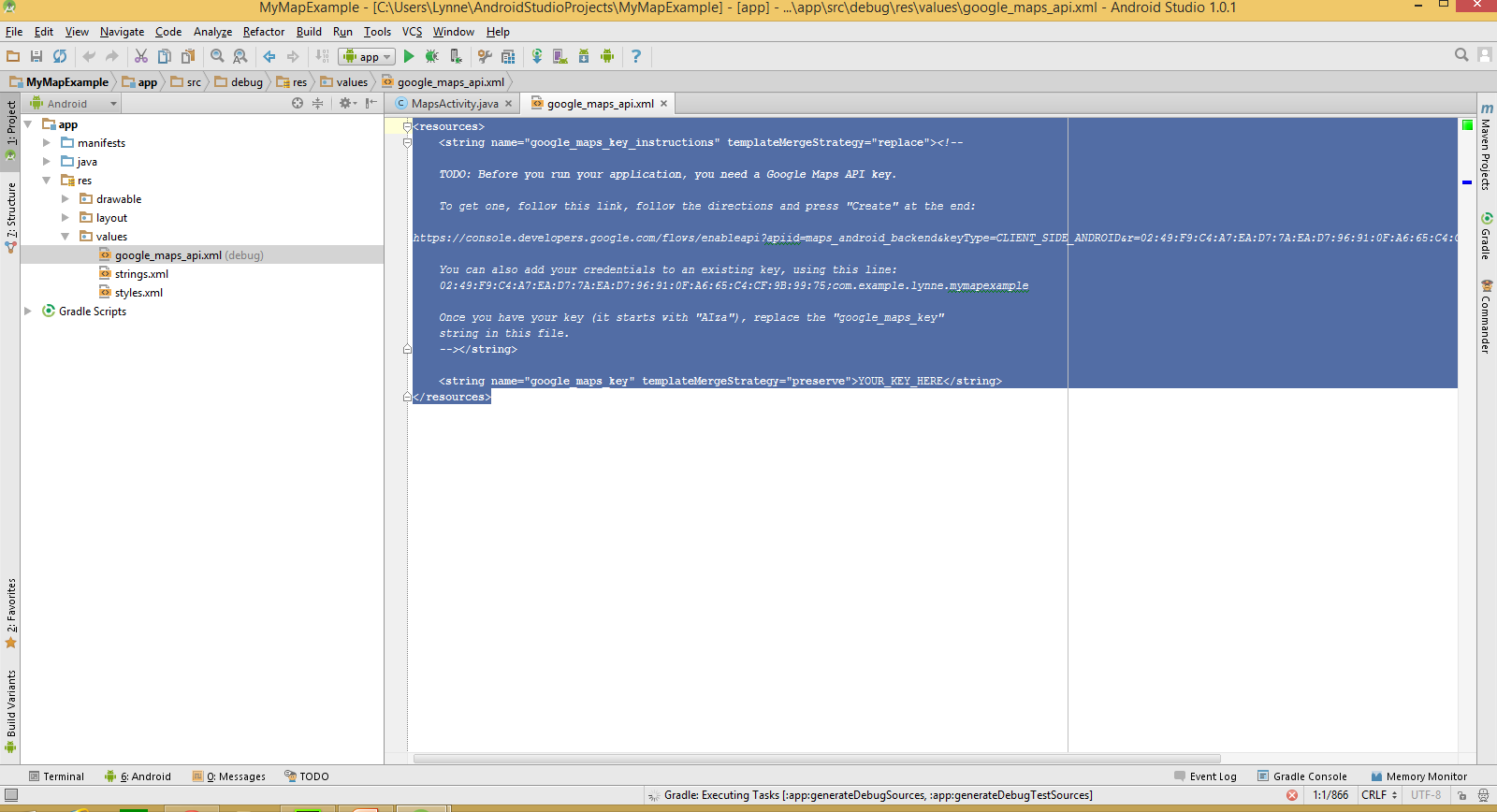 Copy key into xml file
COPY key you just got into google_maps_api.xml locationcircled here--- <string name=google_maps_keys
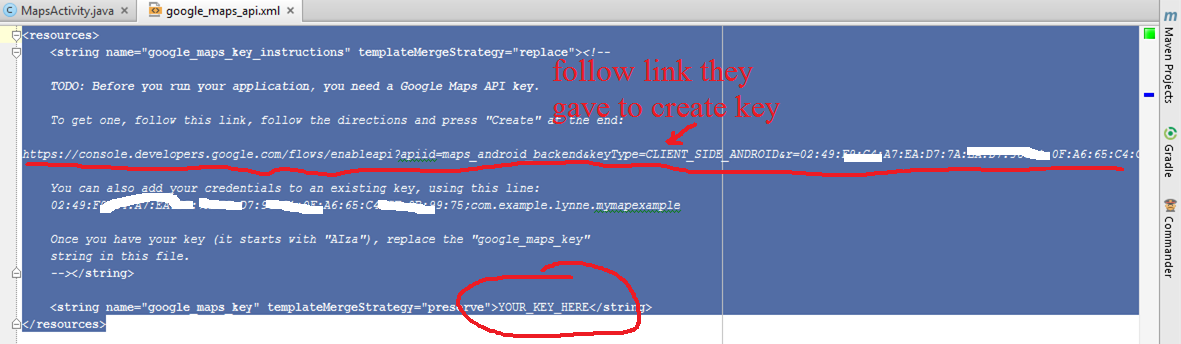 Running on device (screenshot)
This is what I get after with marker set to 30, 0 lat/long
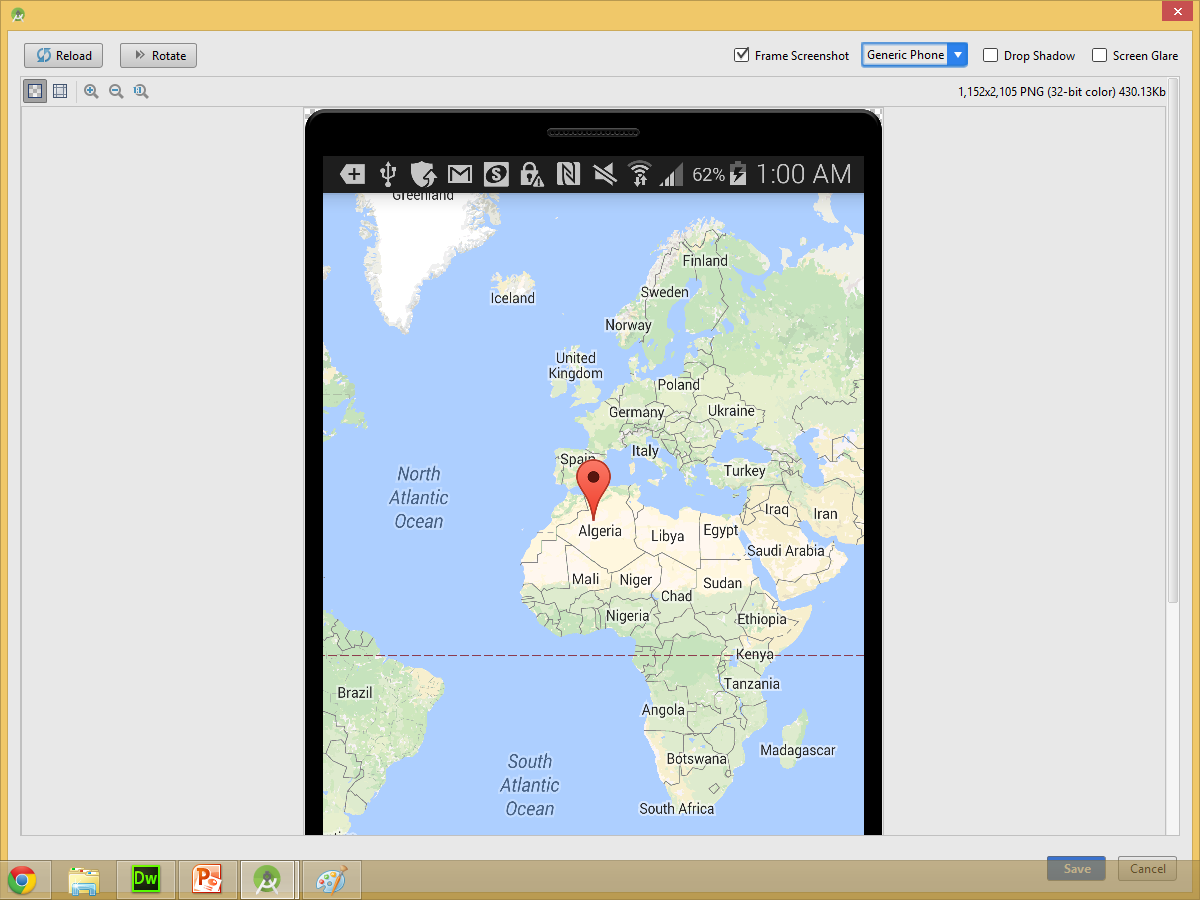 MapFragment
Lets explore a little the methods
MapFragment
Methods to change location, zoom, move, etc.
http://developer.android.com/reference/com/google/android/gms/maps/MapFragment.html
ANOTHER OPTION: Using MapView ---see example following in old version
Map Features
Zoom in/out
Location on map
Adding Markers
Camera – changing location
See https://developers.google.com/maps/documentation/android/views

Change location
private static final LatLng SYDNEY = new LatLng(-33.88,151.21);private GoogleMap map;... // Obtain the map from a MapFragment or MapView.// Move the camera instantly to Sydney with a zoom of 15.map.moveCamera(CameraUpdateFactory.newLatLngZoom(SYDNEY, 15));
Camera –zoom
See https://developers.google.com/maps/documentation/android/views

Zoom in and out
// Zoom in, animating the camera.map.animateCamera(CameraUpdateFactory.zoomIn());// Zoom out to zoom level 10, animating with a duration of 2 seconds.map.animateCamera(CameraUpdateFactory.zoomTo(10), 2000, null);
Camera – animate to new location/zoom/bearing/tilt
// Construct a CameraPosition focusing on Mountain View and animate the   //camera to that position.
private static final LatLng MOUNTAIN_VIEW = new LatLng(37.4, -122.1);CameraPosition cameraPosition = new CameraPosition.Builder()    .target(MOUNTAIN_VIEW)    // Sets the center of map to Mountain View    .zoom(17)                   // Sets the zoom    .bearing(90)                // Sets the orientation of the camera to east    .tilt(30)                   // Sets the tilt of the camera to 30 degrees    .build();                   // Creates a CameraPosition from the buildermap.animateCamera(CameraUpdateFactory.newCameraPosition(cameraPosition));
Bearing (orientation) = direction in which a vertical line on the map points, measured in degrees clockwise from N.
Tilt (viewing angle) =  camera's position on an arc between directly over map's center position and surface of Earth, measured in degrees from the the direction pointing directly below the camera
Zoom Control
Hit  (bottom of map)
– icon to zoom in 
+ icon to zoom out
On real device you can pinch to zoom in and out but, not on an emulator

The Maps API provides built-in zoom controls that appear in the bottom right hand corner of the map. These are disabled by default, but can be enabled by calling UiSettings.setZoomControlsEnabled(true).
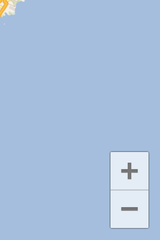 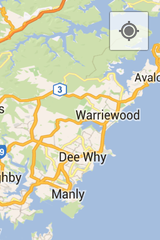 My Location in Map
To enable:
map.setMyLocationEnabled(true);

The My Location button appears in the top right corner of the screen only when the My Location layer is enabled. 
Click goes to user location if known. A click will also trigger the GoogleMap.OnMyLocationButtonClickListener. 
disable the button from appearing altogether by callingUiSettings.setMyLocationButtonEnabled(boolean)
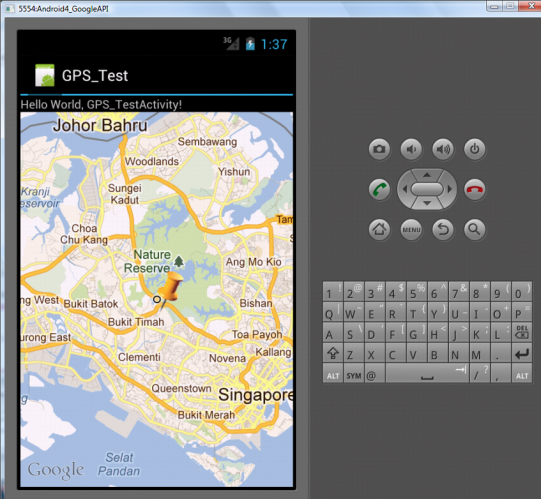 Adding a Marker
//grab GoogleMap instance from MapFragment or SupportMapFragment or….


//Add marker at location with title Hello world
map.addMarker(new MarkerOptions()        .position(new LatLng(10, 10))        .title("Hello world"));

See https://developers.google.com/maps/documentation/android/marker  for other options including:
Position (required)
Title = A string that's displayed in the info window when the user taps the marker.
Snippet = Additional text that's displayed below the title.
Icon =A bitmap that's displayed in place of the default marker
Changing Marker color
static final LatLng MELBOURNE = new LatLng(-37.813, 144.962);Marker melbourne = mMap.addMarker(new MarkerOptions()                       .position(MELBOURNE)                       .icon(BitmapDescriptorFactory.defaultMarker(BitmapDescriptorFactory.HUE_AZURE)));
Getting a Location that was touched
GoogleMap.setOnMapClickListener(OnMapClickListener)
Register and implement OnMapClickListener
GoogleMap.setOnMapClickListener(OnMapClickListener)

Implement  onMapClick(LatLng)  method
When a user clicks (taps) somewhere on the map, you will receive an event that indicates the location on the map that the user clicked. 
Note that if you need the corresponding location on the screen (in pixels), you can obtain a Projection from the map which allows you to convert between latitude/longitude coordinates and screen pixel coordinates.
Getting a Location that was touched when using MapView class (alternative to MapFragment)
You need to create another class that  extends com.google.android.maps.Overlay and implement its onTouchEvent(*) method
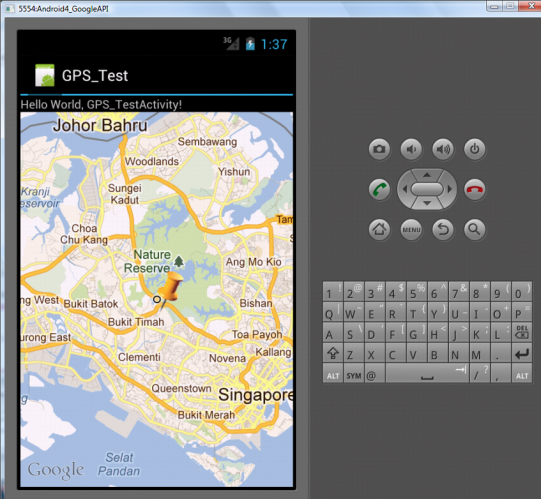 Where user touched
Create Instance of com.google.android.maps.Overlay
Implement onTouchEvent
In MapActivity classes onCreateadd
//onCreate ()>>>>
      MapOverlay mO = new MapOverlay();List<Overlay> listO = mapView.getOverlays();listO.clear();list).add(mapOverlay);
private class MapOverlay extends com.google.android.maps.Overlay
    {
        @Override
        public boolean OnTouchEvent(MotionEvent e, MapView mapView){
              //user lifts finger
               if(e.getAction() == 1) {
                       GeoPoint p = mapView.getProjection().fromPixels((int) e.getX(),                                                                                                     (int)  e.getY());

                        //do whatever with location p
Moving on to Location -- GPS
Location,location,location
Getting Location of device
Use LocationManager, LocationListener and Location classes (android.location.*)
See https://developers.google.com/maps/documentation/android/location 
AND
https://developer.android.com/google/play-services/location.html
Location API
The Google Play services Location API is recommended for all programmatic requests for location data:
Determine the device location.
Listen for location changes.
Determine the mode of transportation, if the device is moving.
Create and monitor predefined geographical regions, known as geofences.

The LocationSource interface allows you to provide a custom location provider.
Getting the Last Known Location
Inside Activity
public class MainActivity extends ActionBarActivity implements        ConnectionCallbacks, OnConnectionFailedListener {
Step 1: specify permission in Android Manifest file:
<uses-permission android:name="android.permission.ACCESS_COARSE_LOCATION"/>

Step 2: create instanceGoogle Play services API client
INSIDE ACTIVITIES onCreate(*) method:
  mGoogleApiClient = new GoogleApiClient.Builder(this)        .addConnectionCallbacks(this)        .addOnConnectionFailedListener(this)        .addApi(LocationServices.API)        .build();
NOTE: once the GoogleApiClientis ready for use will call this Activityas it is the ConnectionCallbacksinvoke onConnected(*) method
NOTE:  we add LocationServices asGoogle API we want to access in client
Getting Last Known Location -continued
STEP 3: now create instance of FusedLocationProviderAPI to call its getLastLocation method inside the callback onConnected method that is called when GoogleApiClient is ready    //class variable:   Location mLastLocation   //inside Activity acts as ConnectionCallbacks    @Override    public void onConnected(Bundle connectionHint) {        mLastLocation = LocationServices.FusedLocationApi.getLastLocation(mGoogleApiClient);              if (mLastLocation != null) {            mLatitudeText.setText(String.valueOf(mLastLocation.getLatitude()));            mLongitudeText.setText(String.valueOf(mLastLocation.getLongitude()));        }    }}
Retrieving Location Updates
As phone/device moves you get updates to your app
Besides Lat / Long you can get bearing, velocity and altitude
Can use wifi, gps, cell info
Accuracy determined by provider

Uses FusedLocationProviderApi.requestLocationUpdates(*)
Retrieving Location Updates-continued
Step 1:  Activity declare it as a LocationListener
public class MainActivity extends ActionBarActivity implements        ConnectionCallbacks, OnConnectionFailedListener, LocationListener {
Step 2: specify permission in Android Manifest file:
<uses-permission android:name="android.permission.ACCESS_FINE_LOCATION"/>
Step 3: create instanceGoogle Play services API client
INSIDE ACTIVITIES onCreate(*) method:
  mGoogleApiClient = new GoogleApiClient.Builder(this)        .addConnectionCallbacks(this)        .addOnConnectionFailedListener(this)        .addApi(LocationServices.API)        .build();
NOTE: once the GoogleApiClientis ready for use will call this Activityas it is the ConnectionCallbacksinvoke onConnected(*) method
NOTE:  we add LocationServices asGoogle API we want to access in client
Retrieving Location Updates-continued
STEP 4: now create instance of FusedLocationProviderAPI to call its requestLocationUpdates method inside the callback onConnected method that is called when GoogleApiClient is ready    ...    @Override    public void onConnected(Bundle connectionHint) {       //whatever other code you have here……… 
      if (mRequestingLocationUpdates) {           startLocationUpdates();    }   protected void startLocationUpdates() {        LocationServices.FusedLocationApi.requestLocationUpdates(            mGoogleApiClient, mLocationRequest, this);   }
    }}
Retrieving Location Updates--continued
STEP 5: implement the onLocationChanged method of the LocationListener interface in your activity
@Override    public void onLocationChanged(Location location) {        mCurrentLocation = location;        mLastUpdateTime = DateFormat.getTimeInstance().format(new Date());        updateUI();    }    private void updateUI() {    //just a method to alter GUI with new lat/long        mLatitudeTextView.setText(String.valueOf(mCurrentLocation.getLatitude()));        mLongitudeTextView.setText(String.valueOf(mCurrentLocation.getLongitude()));        mLastUpdateTimeTextView.setText(mLastUpdateTime);    }
NOTE: onLocationChanged called automaticallyeach time a new Location event has occurred.
Retrieving Location Updates –continued  (Pause and Resume)
Consider when Activity Paused and Resumed--
@Overrideprotected void onPause() {    super.onPause();    LocationServices.FusedLocationApi.removeLocationUpdates(            mGoogleApiClient, this);}
@Overridepublic void onResume() {    super.onResume();    if (mGoogleApiClient.isConnected() && !mRequestingLocationUpdates) {        startLocationUpdates();    }}
See previous slide for starting Locationupdates
Retrieving Location Updates – (saved state when Activity destroyed)
Changing orientation can cause Activity to be destroyed --- we need to save our current operational state (that we are using location services) and then in onCreate restore these values
public void onSaveInstanceState(Bundle savedInstanceState) {    savedInstanceState.putBoolean(REQUESTING_LOCATION_UPDATES_KEY,            mRequestingLocationUpdates);    savedInstanceState.putParcelable(LOCATION_KEY, mCurrentLocation);    savedInstanceState.putString(LAST_UPDATED_TIME_STRING_KEY, mLastUpdateTime);    super.onSaveInstanceState(savedInstanceState);}
Retrieving Location Updates – (saved state when Activity destroyed)
and then in onCreate restore these values
@Override        // Update the value of mCurrentLocation from the Bundle and update the        // UI to show the correct latitude and longitude.        if (savedInstanceState.keySet().contains(LOCATION_KEY)) {            // Since LOCATION_KEY was found in the Bundle, we can be sure that            // mCurrentLocationis not null.            mCurrentLocation = savedInstanceState.getParcelable(LOCATION_KEY);        }        // Update the value of mLastUpdateTime from the Bundle and update the UI.        if (savedInstanceState.keySet().contains(LAST_UPDATED_TIME_STRING_KEY)) {            mLastUpdateTime = savedInstanceState.getString(                    LAST_UPDATED_TIME_STRING_KEY);        }        updateUI();    }}
@Overridepublic void onCreate(Bundle savedInstanceState) {    ...    updateValuesFromBundle(savedInstanceState);}private void updateValuesFromBundle(Bundle savedInstanceState) {    if (savedInstanceState != null) {        // Update the value mRequestingLocationUpdates          // from the Bundle, & make sure that the Start           //Updates and Stop Updates buttons are        // correctly enabled or disabled.        if (savedInstanceState.keySet().contains(REQUESTING_LOCATION_UPDATES_KEY)) {            mRequestingLocationUpdates = savedInstanceState.getBoolean(                    REQUESTING_LOCATION_UPDATES_KEY);            setButtonsEnabledState();        }
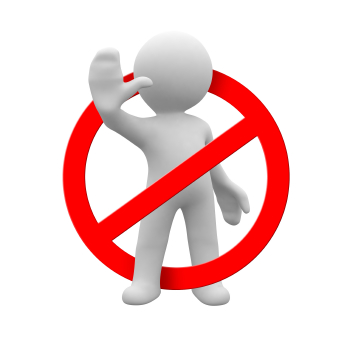 STOP ---rest is older code
Look as needed –some still works and other is deprecated
Used to be prior to mid 2013 a different way to do Location
The Location Manager    turned into the newer way of using FusedLocationApi
Location Manager
Location Manager

   - Uses GPS – most accurate, slow, battery 
                       drain, and primarily for outdoor 
                       use.
   - Uses the Android Network provider which
                       uses cell tower and wi-fi signals.
Using LocationManager --STEPS
Ask system for a pointer to the LocationManager.
Permissions requested in the manifest (android.permission.ACCESS_*_LOCATION---*=FINE)
Implement a LocationListener.
Receive a GeoCoder object.
A GeoCoder provides geocoding and reverse geocoding. Geocoding is the process of transforming a street address or other description of a location into a (latitude, longitude) coordinate. Reverse geocoding is the process of transforming a (latitude, longitude) coordinate into a (partial) address.
<uses-permission android:name="android.permission.ACCESS_COARSE_LOCATION"/><uses-permission android:name="android.permission.ACCESS_FINE_LOCATION"/>
Changing GPS location results
Used  emulator (see web page) to alter lat and long
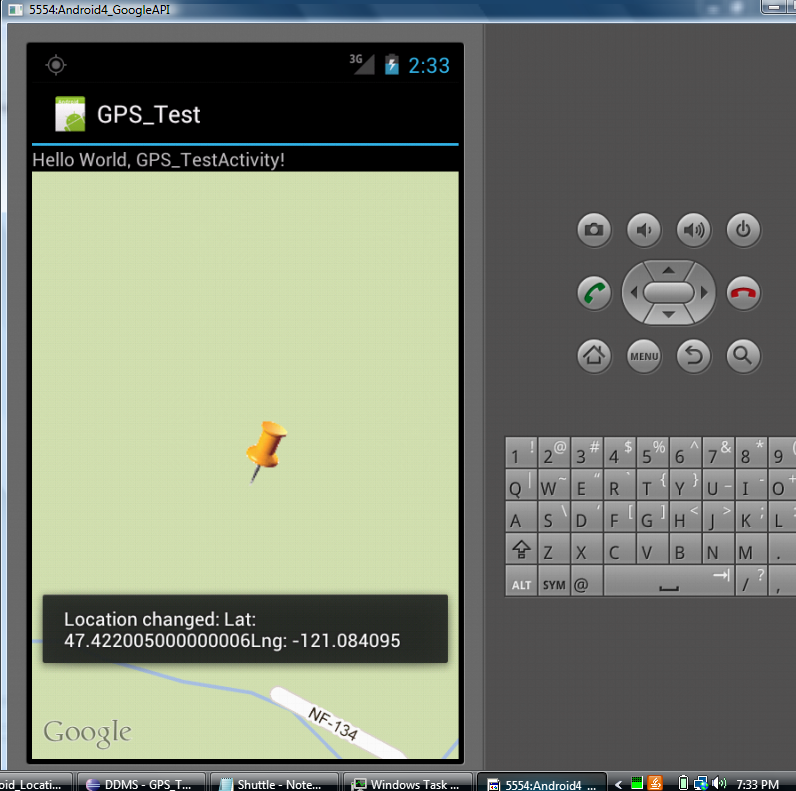 Here you see Toast messageshowing the change and mapis readjusted using new
GeoPoint
Add permission to AndroidManifest.xml file
<?xml version="1.0" encoding="utf-8"?>
<manifest xmlns:android="http://schemas.android.com/apk/res/android"
    package="grewe.gps_test"
    android:versionCode="1"
    android:versionName="1.0" >

    <uses-sdk android:minSdkVersion="14" />
     <uses-permission android:name="android.permission.INTERNET"/>
    <uses-permission android:name="android.permission.ACCESS_FINE_LOCATION"/>
Some new imports for your MapActivity class
import   android.location.Location;
import   android.location.LocationListener;
import   android.location.LocationManager;
MapActivity class
in onCreate method grab LocationManager
Setup instance of MyLocationListener 
Class variables
LocationManger lm;
LocationListener locationListener;
public void onCreate(Bundle s) {
      ///********Code ********
      lm = (LocationManager) (LocationManager) getSystemService(Context.LOCATION_SERVICE);

      locationListener = new MyLocationListener();
}
MapActivity class
Implement onResume()

public void onResume() {
      super.onResume();

      lm.requestLocationUpdates(  LocationManger.GPS_PROVIDER,
                                                      0,0, locationListener);
}
MapActivity class
Implement onPause()

public void onPause () {
      super.onPause();

      lm.removeUpdates(locationListener);
}
The MyLocationListener class
private class MyLocationListener implements LocationListener
{
public void onLocationChanged(Location loc) {
if(loc !=null) {
    Toast.makeText(getBaseContext(), "Location changed: Lat: " + loc.getLatitude() + "Lng: " + loc.getLongitude(), 
                                   Toast.LENGTH_SHORT).show();


   //set new location to GeoPoint class variable p
   p = new GeoPoint ( (int) (loc.getLatitude() *1E6),  (int) (loc.getLongitude() * 1E6));

  mc.animateTo(p);
  mc.setZoom(18);
         }
}

//other methods do nothing
REST OF SLIDES IS FOR OLDER GOOGLE API
DO NOT NEED TO READ ---but, there IF YOU WANT TO
Older version Google API
Old Version Google API with Android needed a Key…Following slides show this.
Uses Google API
Must declare use a Google API
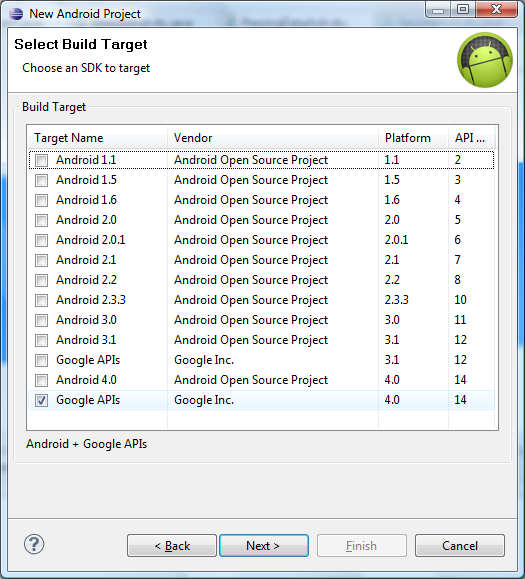 To use Google Api you must register
See http://code.google.com/android/add-ons/google-apis/mapkey.html
Free to get a google maps api key


WHAT YOU NEED TO REGISTER:   For running in Eclipse emulator you provide the MD5 fingerprint associated with the Eclipse debug certificate ---- NEXT few slides go over how to get this
Find location of SDK emulator Certificate
Eclipse:   window->preferences
    >>>Android->Build,   Default debug keystore
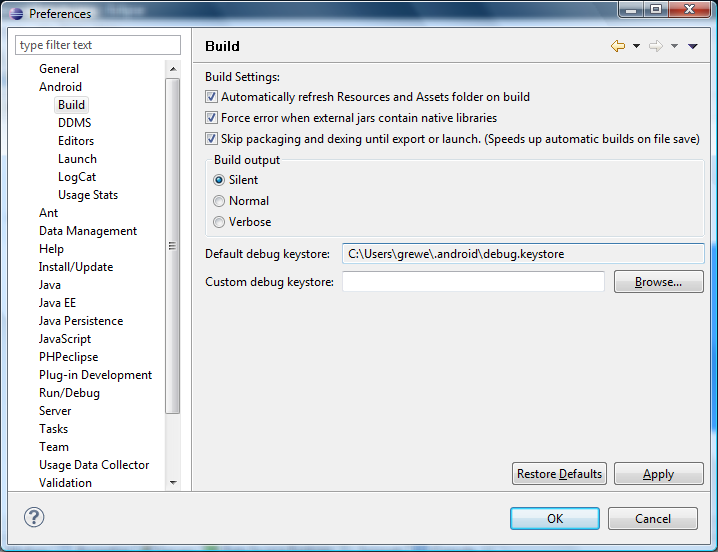 Getting MD5 fingerprint from debug keystore
There is a tool that comes with JDK called “keytool” that lets you extract the MD5 fingerprint you will need for registration:
keytool –list –alias androiddebugkey –keystore   “LOCATION YOU FOUND LAST SLIDE” –storepass android –keypass android -v
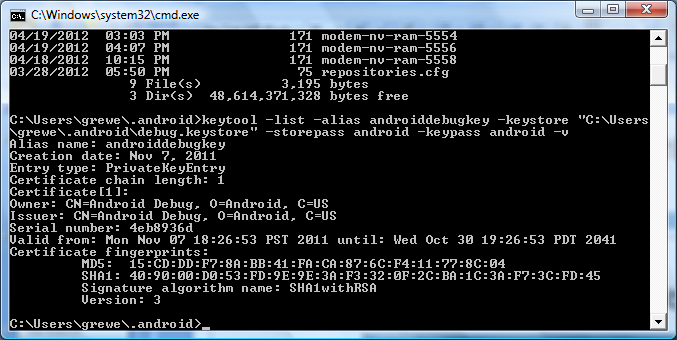 Copy  the MD5 fingerprint and use it at http://code.google.com/android/maps-api-singup.html     to get  akey
Once you get google map key will look like
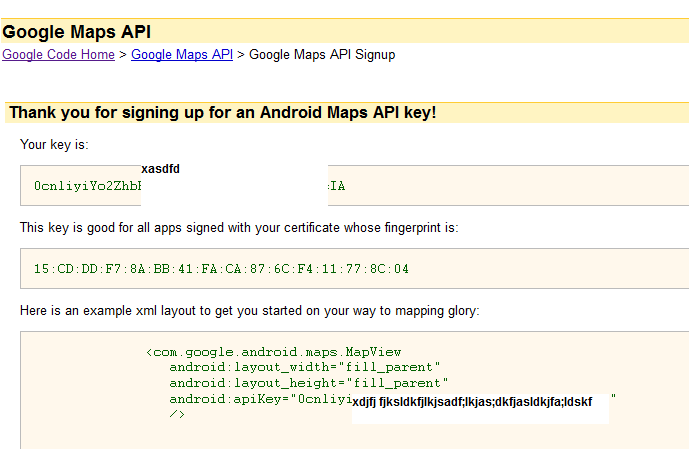 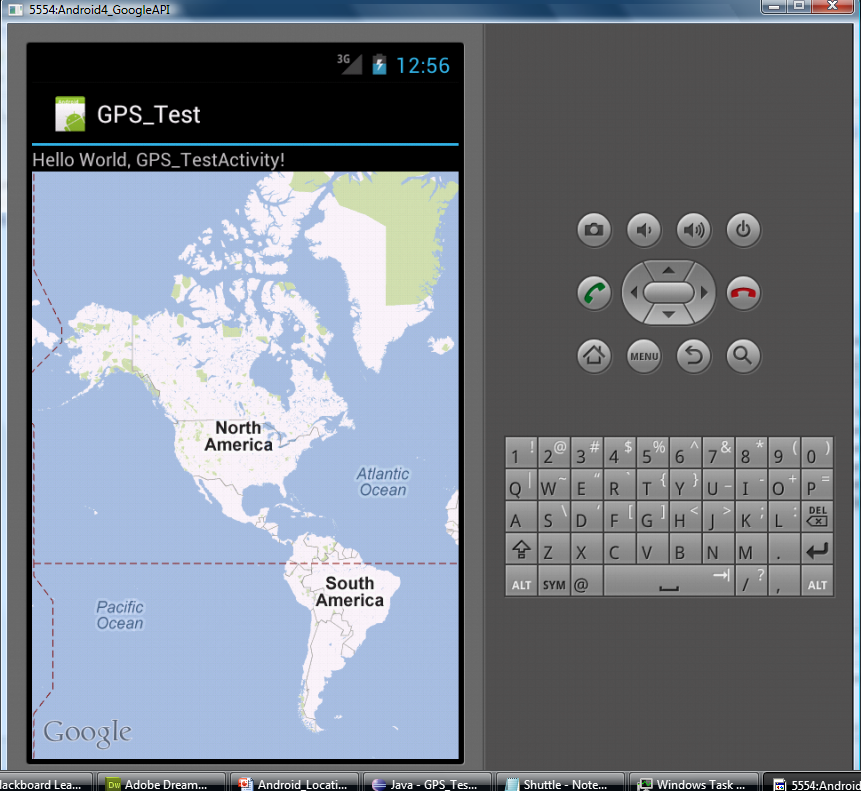 Displaying a  Map
AndroidManifext.xml --- add <uses-library> and INTERNET permission
Layout file   add <MapView> to UI
Activity should extend MapActivity class
AndroidManifest.xml file
You must ask permission to use INTERNET and add <uses-library>  for google maps
<?xml version="1.0" encoding="utf-8"?>
<manifest xmlns:android="http://schemas.android.com/apk/res/android"
    package="net.learn2develop.LBS"
    android:versionCode="1"
    android:versionName="1.0" >
    <uses-sdk android:minSdkVersion="13" />
    <uses-permission android:name="android.permission.INTERNET"/>
    <uses-permission android:name="android.permission.ACCESS_FINE_LOCATION"/>
    <uses-permission android:name="android.permission.ACCESS_COARSE_LOCATION"/>

    <application
        android:icon="@drawable/ic_launcher"
        android:label="Where Am I" >
        <uses-library android:name="com.google.android.maps" />
        <activity
            android:label="@string/app_name"
            android:name=".LBSActivity" >
            <intent-filter >
                <action android:name="android.intent.action.MAIN" />

                <category android:name="android.intent.category.LAUNCHER" />
            </intent-filter>
        </activity>
    </application>
    
</manifest>
Add MapView to layout
<?xml version="1.0" encoding="utf-8"?>
<LinearLayout xmlns:android="http://schemas.android.com/apk/res/android"
    android:layout_width="fill_parent"
    android:layout_height="fill_parent"
    android:orientation="vertical" >

<com.google.android.maps.MapView 
    android:id="@+id/mapView"
    android:layout_width="fill_parent"
    android:layout_height="fill_parent"
    android:enabled="true"
    android:clickable="true"
    android:apiKey=“YOUR_REGISTERED_GOOGLE_KEY_GOES_HERE" />

</LinearLayout>
Activity extends MapActivity
Implement the isRouteDisplayed() method

public class LBSActivity extends MapActivity {

    @Overridepubic void onCreate(Bundle s) {
                super.onCreate(s);
                setContentView(R.layout.main);
      }

    @Override
      protected boolean isRouteDisplayed() {
               return false;     //you would return true if you are displaying routing information on the map.}

}